Planetary Magnetic Fields
Richard Holme
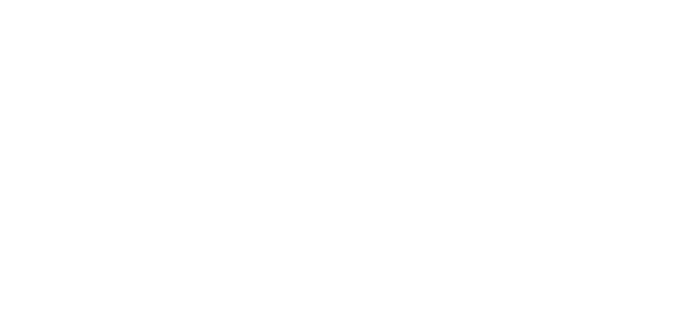 A Simple Picture
A very simplistic model – understand planetaryfields in terms of the Geomagnetic field
Multiple Field Sources
Representing the Internal Field
Represent magnetic field in insulator by scalar potential:


Spherical geometry, write solution in Spherical Harmonics:



a = Earth radius, l = degree  1/wavelength,               - Gauss coefficients
Estimate Gauss coefficients by regularised least-squares fit to magnetic observations (magnetic observatories, spacecraft, ship data, …..)
Conclusion:  In principle, can calculate magnetic field at CMB from model at Earth’s surface by Downward Continuation
Origin of the Main field
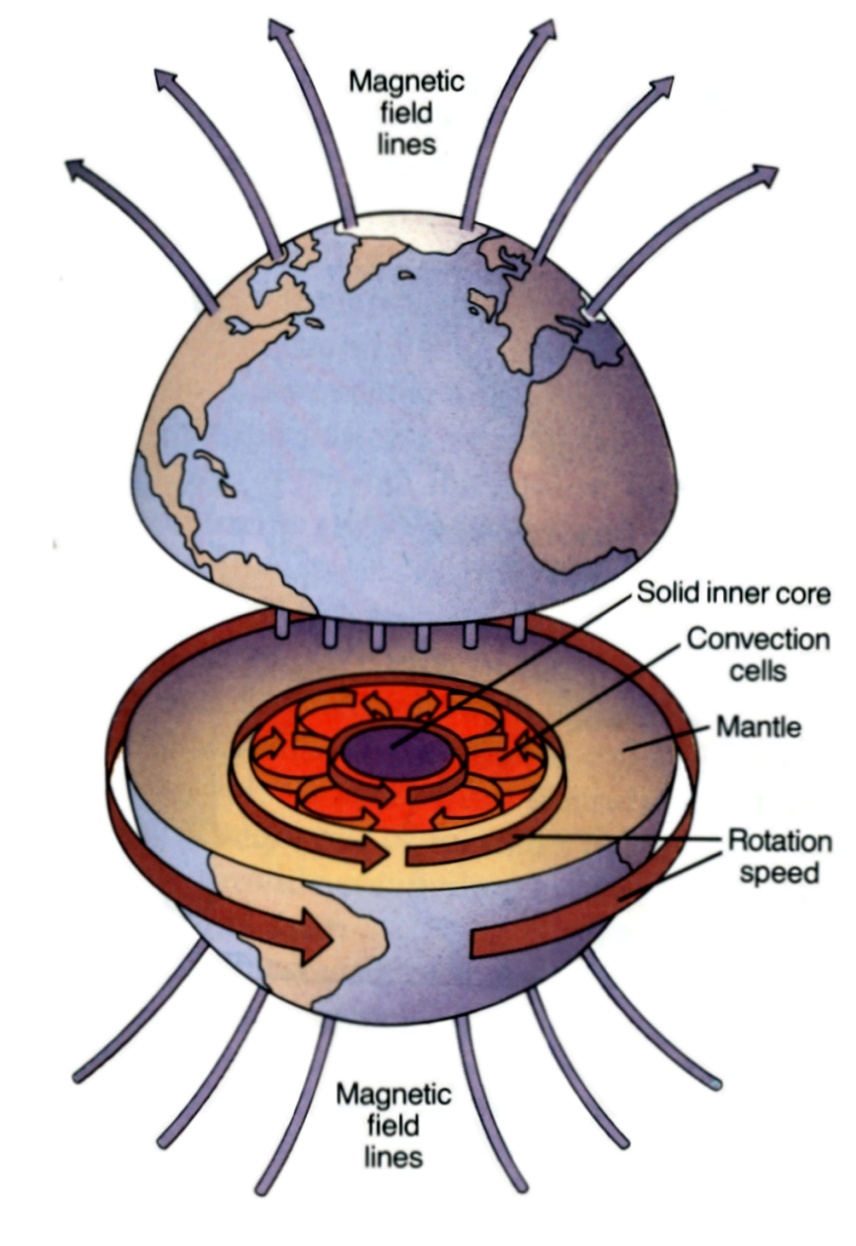 Hydromagnetic dynamo inEarth’s core
Earth’s core is molten iron (plus other stuff)
Motions in the core bend and stretch magnetic field, producing more magnetic field!
Therefore, field structure at core surface is particularly interesting 
We can use surface observations to make a field model to map core surface field.
We can’t observe what is happening in the core.
The Founder of ModernObservational Geomagnetism
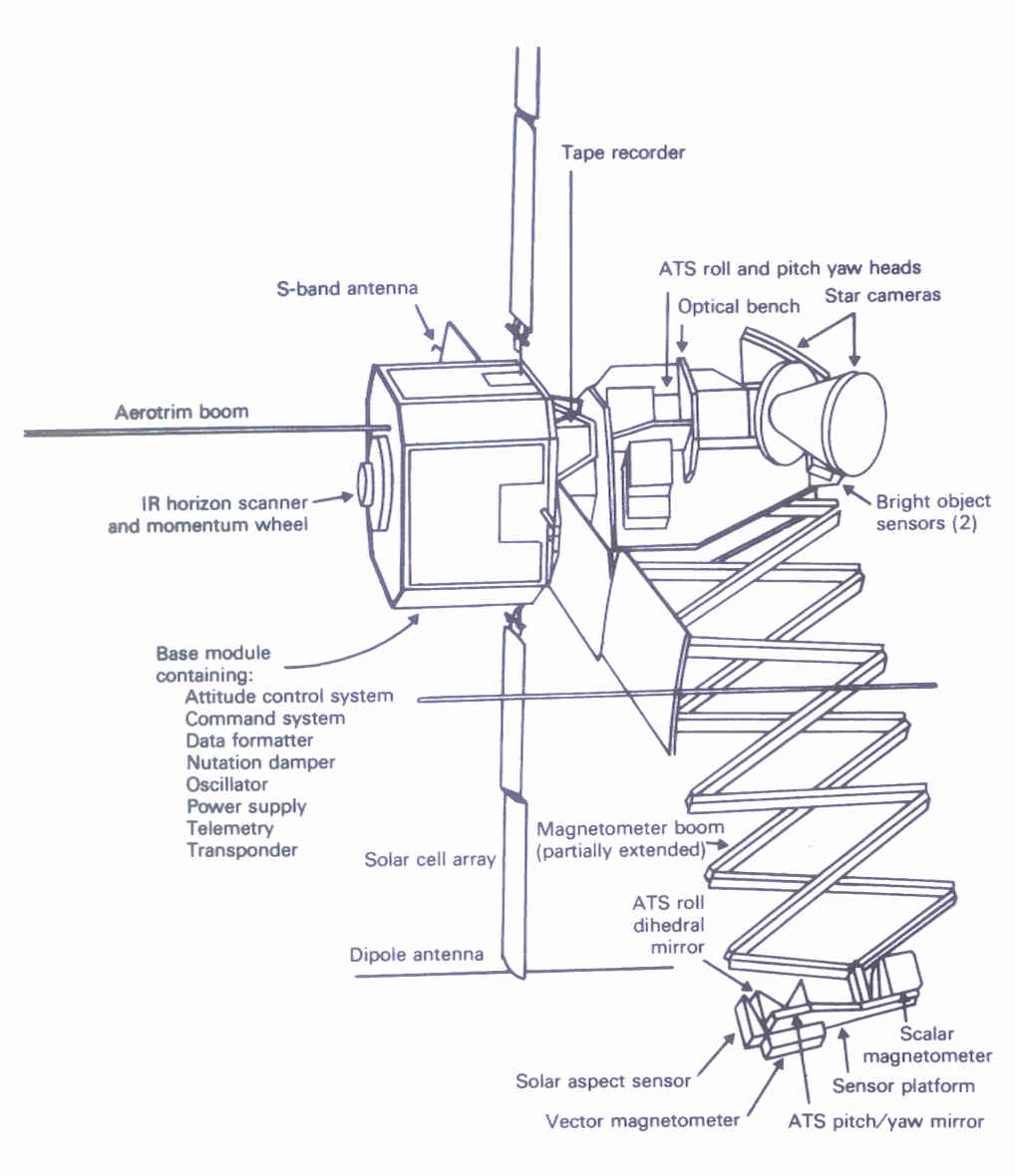 Downward Continuation Movie
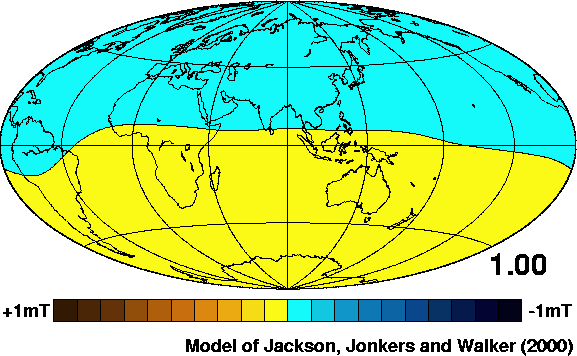 Gets complicated at depth of fluid iron core – 
0.547 Earth radii - where the field is from
Number is distance from Earth centre
in Earth radii – watch detail appear!
Recent Satellites
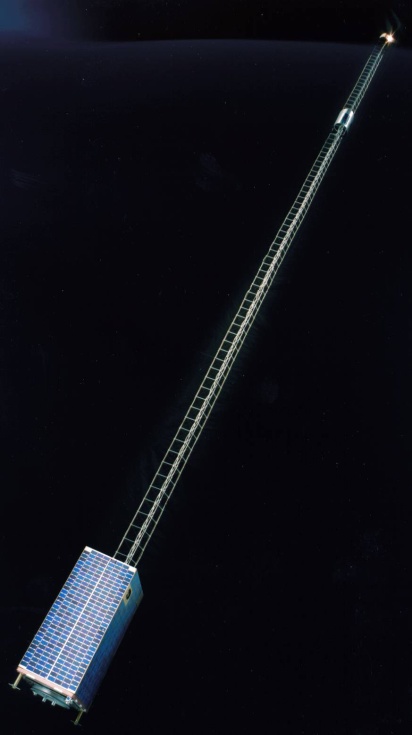 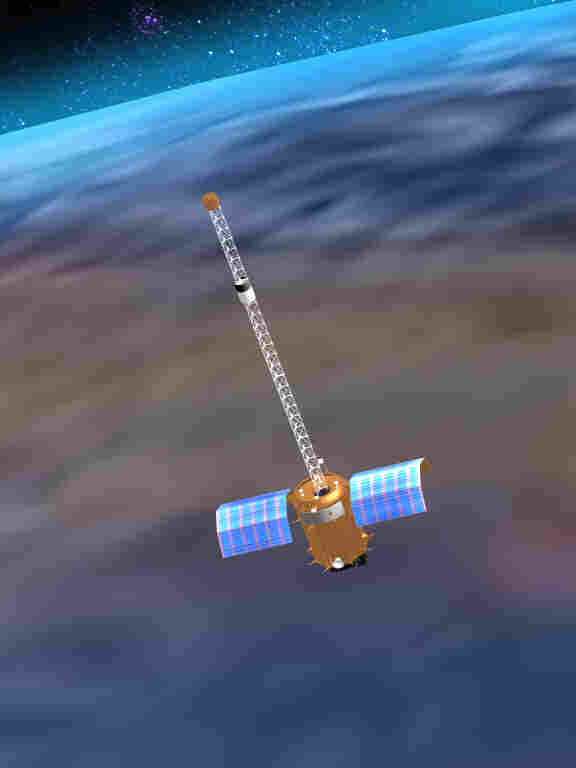 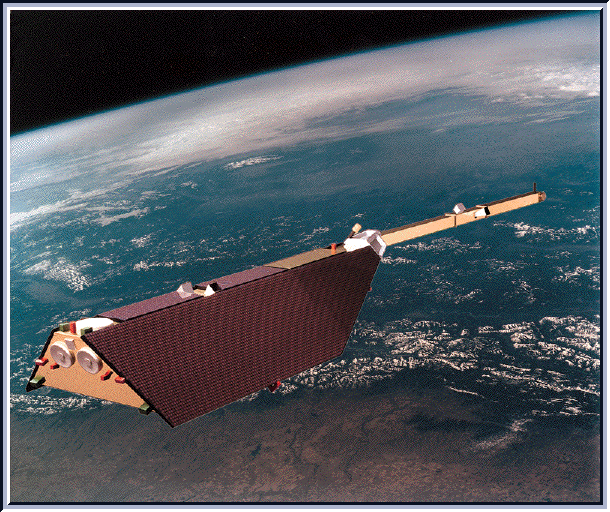 Champ
Ørsted
SAC-C
Active from 1999 to 2010
The Future - Swarm
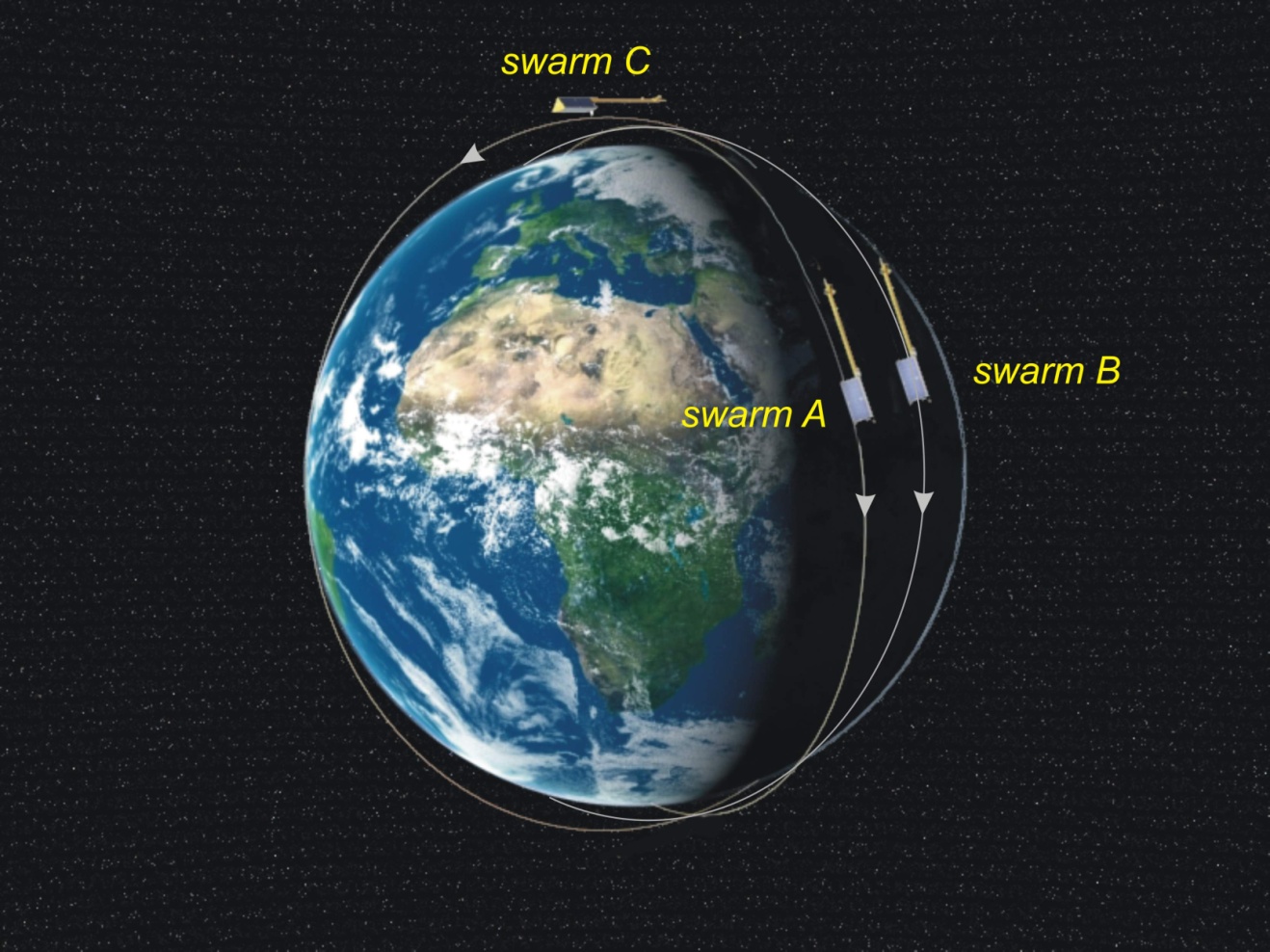 Ground stations
The Historical Record
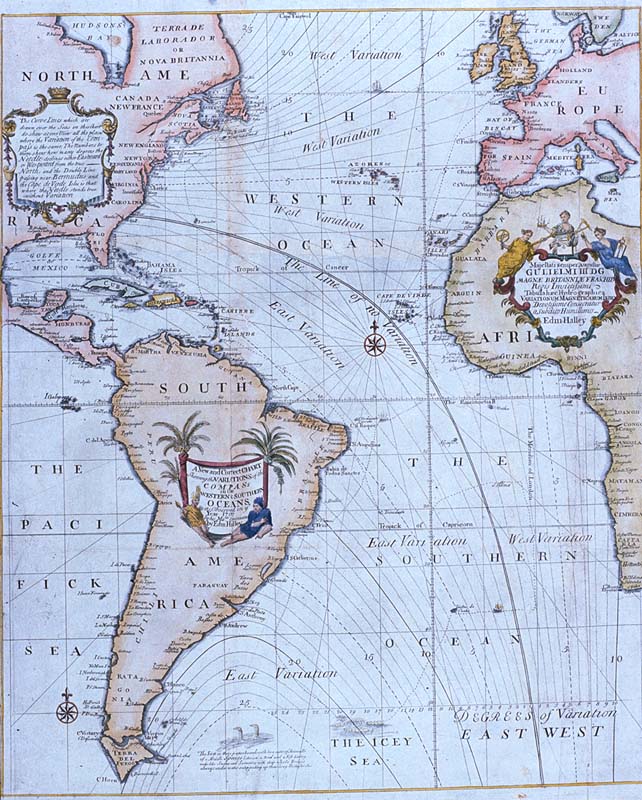 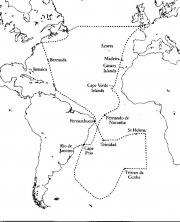 Second voyage
Edmond Halley’s mapof Declination, 1700
Radial Field at Core-Mantle Boundary
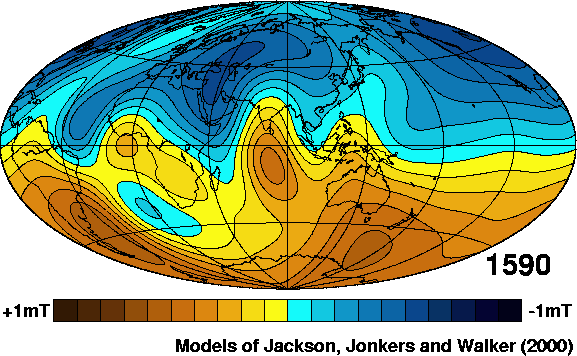 What causes the changes?
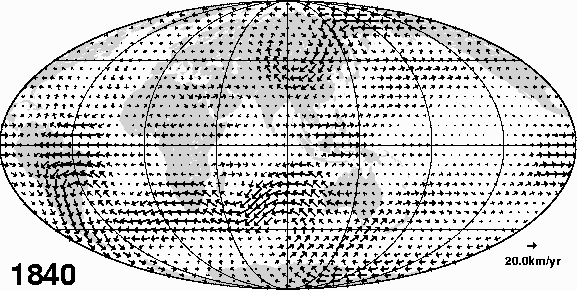 Field changes (secular variation) dominantly from flow at top of the core
Provides a window on the dynamo process
On geological time scales, variations include field reversals
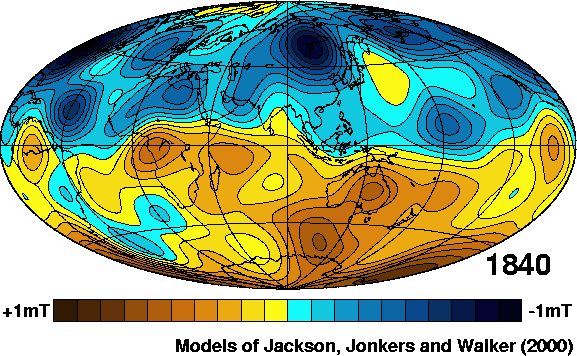 The Geomagnetic Field Spectrum
Mean-square field over a spherical surface as a function of length scale:
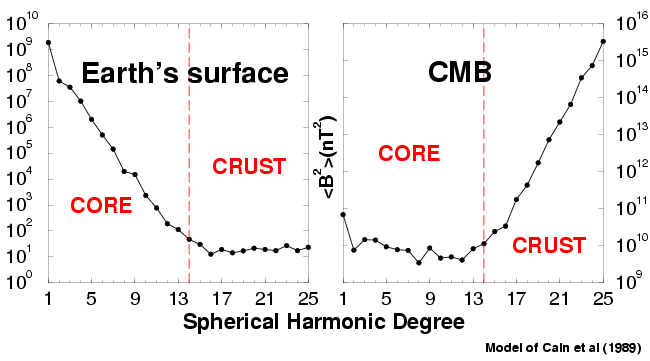 Conclusion:  Large scale - core field, small scale - crustal field
Crustal field
On Earth, difficult to interpret because large scale not seen
Nevertheless, insight into tectonic processes / crustal composition / thermal profile with depth
External Field
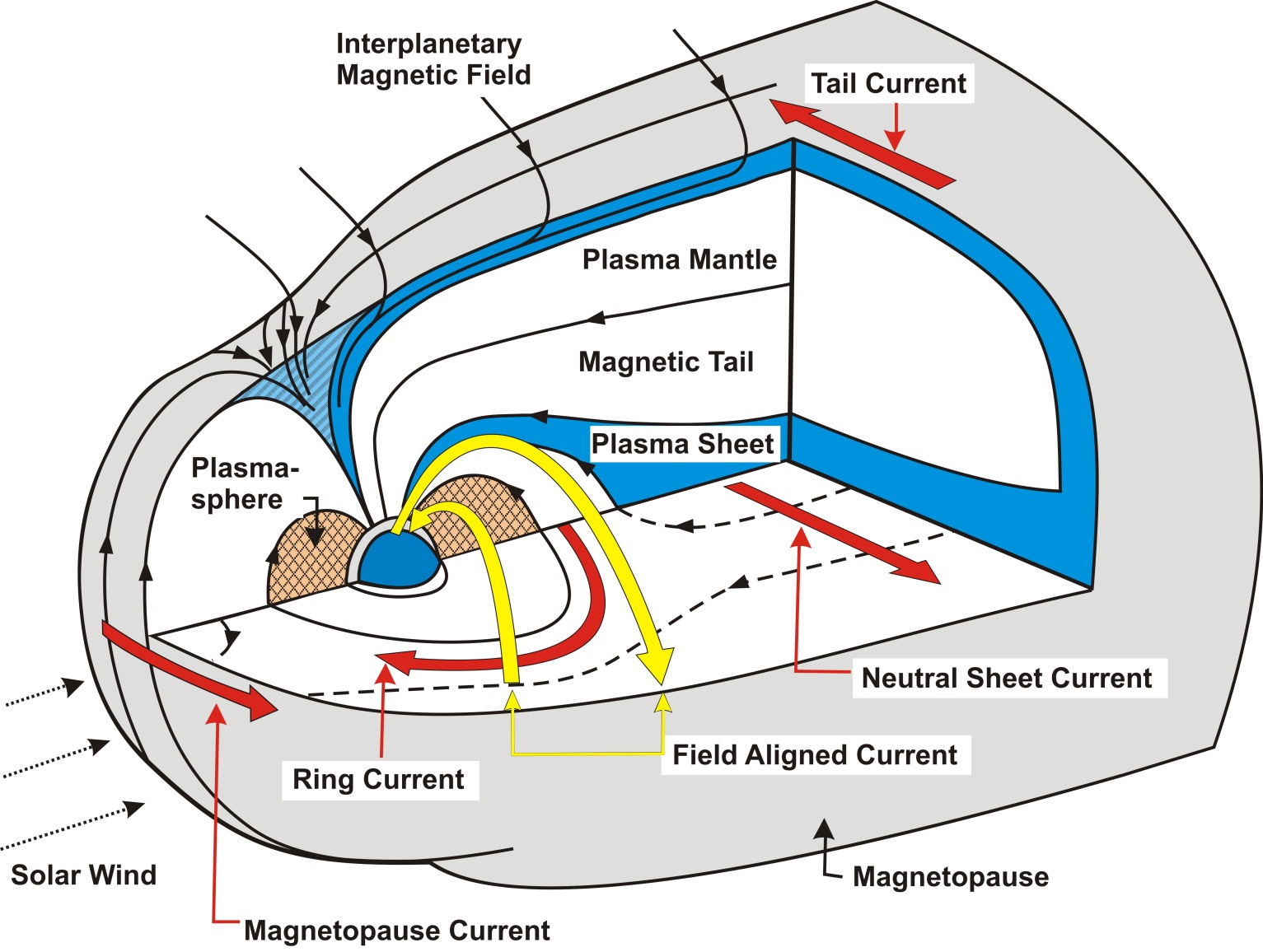 Summary
Major part of field from dynamo in Earth’s core
Powered by convection due to planetary cooling
Looks like a dipole because we are far from source
Changes with time – information about dynamics
Shorter length scales, crustal field (magnetised rocks)
External field (Ionosphere and Magnetosphere) – interaction of solar wind with internal field
Motion of charged particles within the Earth’s field
Observable phenomena – Aurora and electromagnetic radiation
Other planets:
Need a highly conducting fluid region
If no internal field, can still have remanent crustal field
Solar System Fields
Terrestrial Planets
Mars, Moon show strong crustal field – no main field
Mars field much stronger than Earth crustal field – non-uniform
Magnetic field directly measured in lunar rocks (and some Martian meteorites)
Past dynamos which have died
No magnetic field for Venus – despite most Earthlike!
Can’t lose heat? Core is stably stratified?
Mercury currently of great interest – Messenger spacecraft
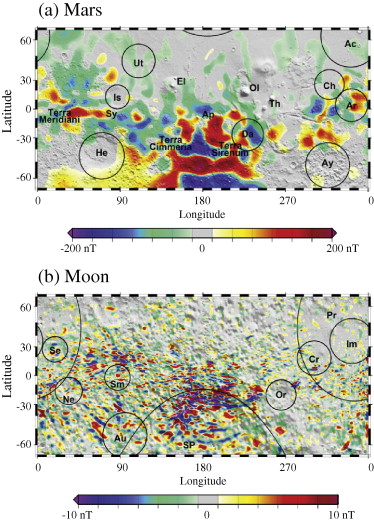 Mercury Models
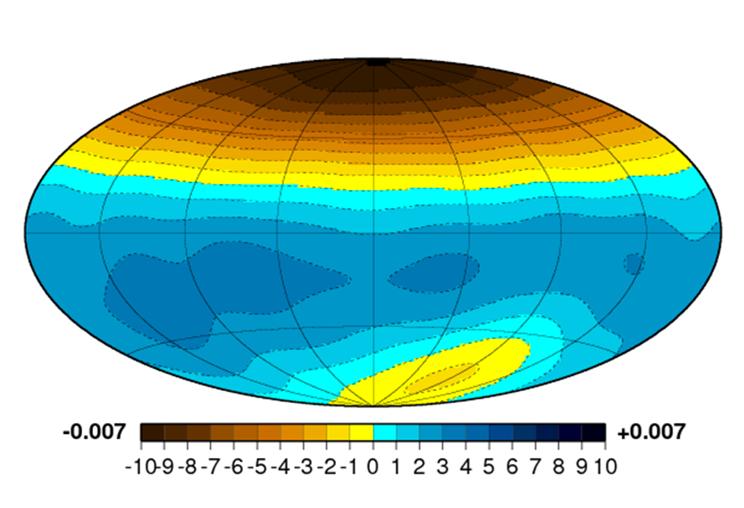 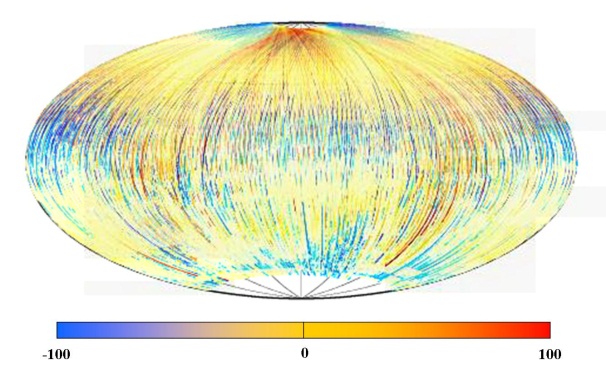 X
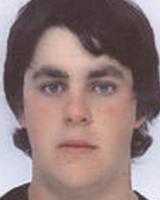 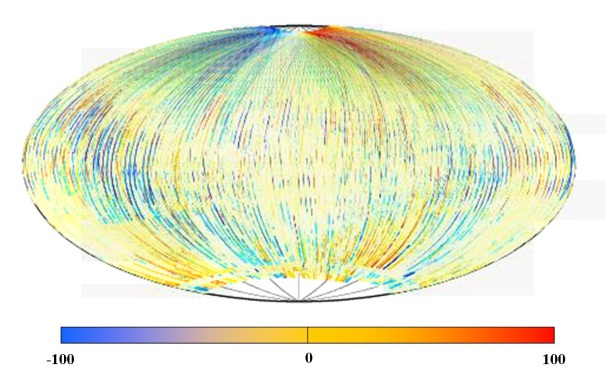 Y
Models from Jamie Richardson (Liverpool) 
Match Messenger team
Weak dipole field – screened by conductinglayer in planet?
Lots of signal still to explain (residual to right)
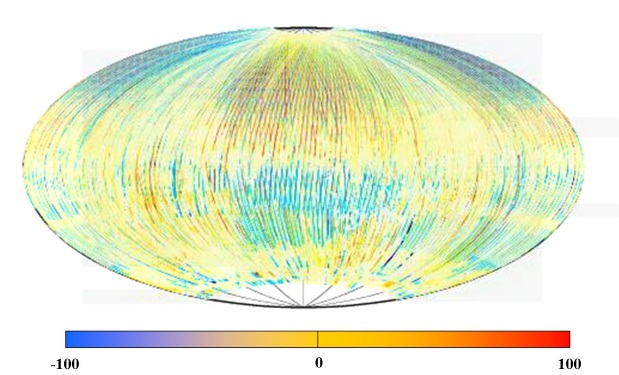 Z
Giant Planet Data:Pioneer / Voyager
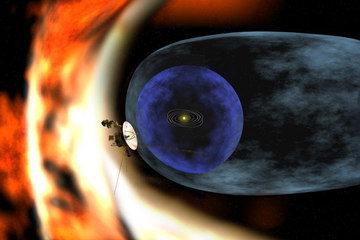 Giant Planet Structures
Jupiter and Saturn Surface Fields
Jupiter
Saturn
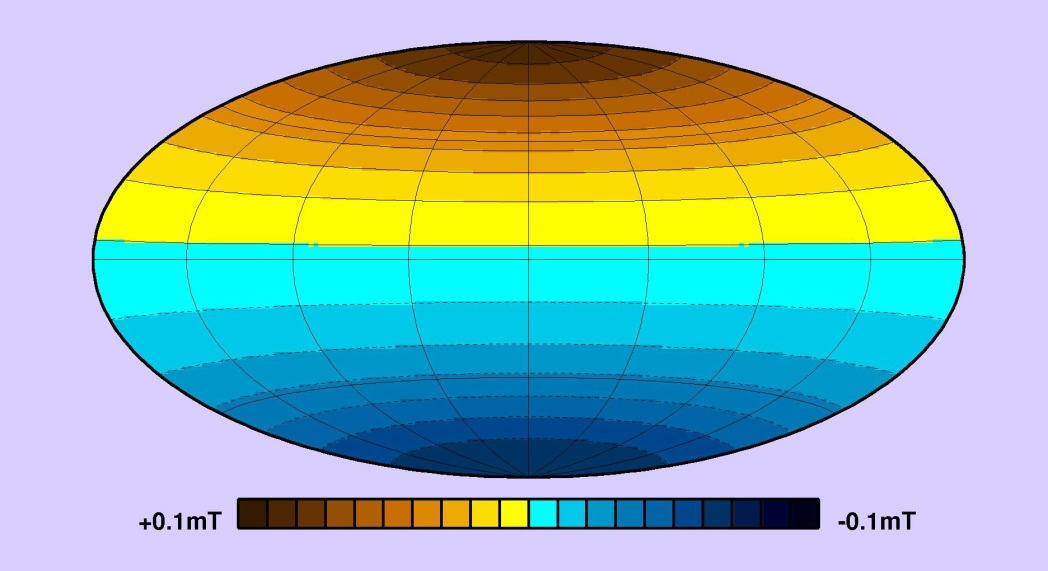 Jupiter field Earth-like, if stronger
Saturn field weaker – from deeper in the planet
Saturn field apparently axially symmetric
This is impossible!
Dipole structures again
Jupiter and Saturn Surface Fields
Uranus
Neptune
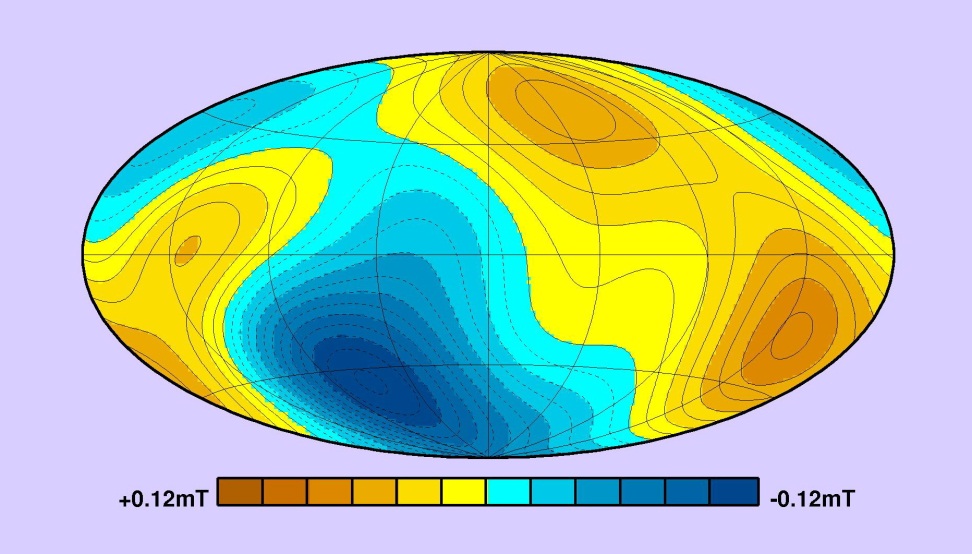 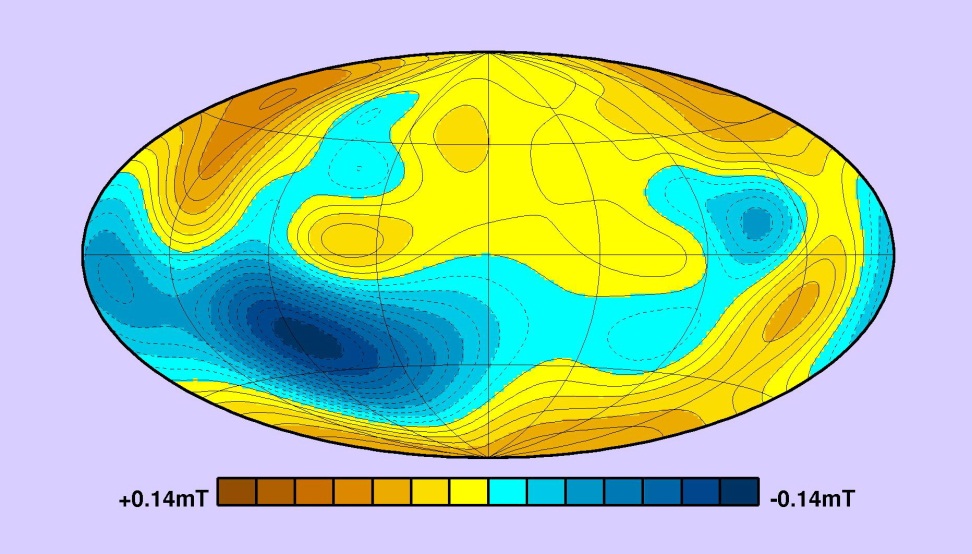 Very un-Earth-like – not dipolar even at surface
Very different kind of field structure – differences in 
Electrical conductivity? 
Dynamical regime?
Energetics?
How different are Uranus/Neptune?
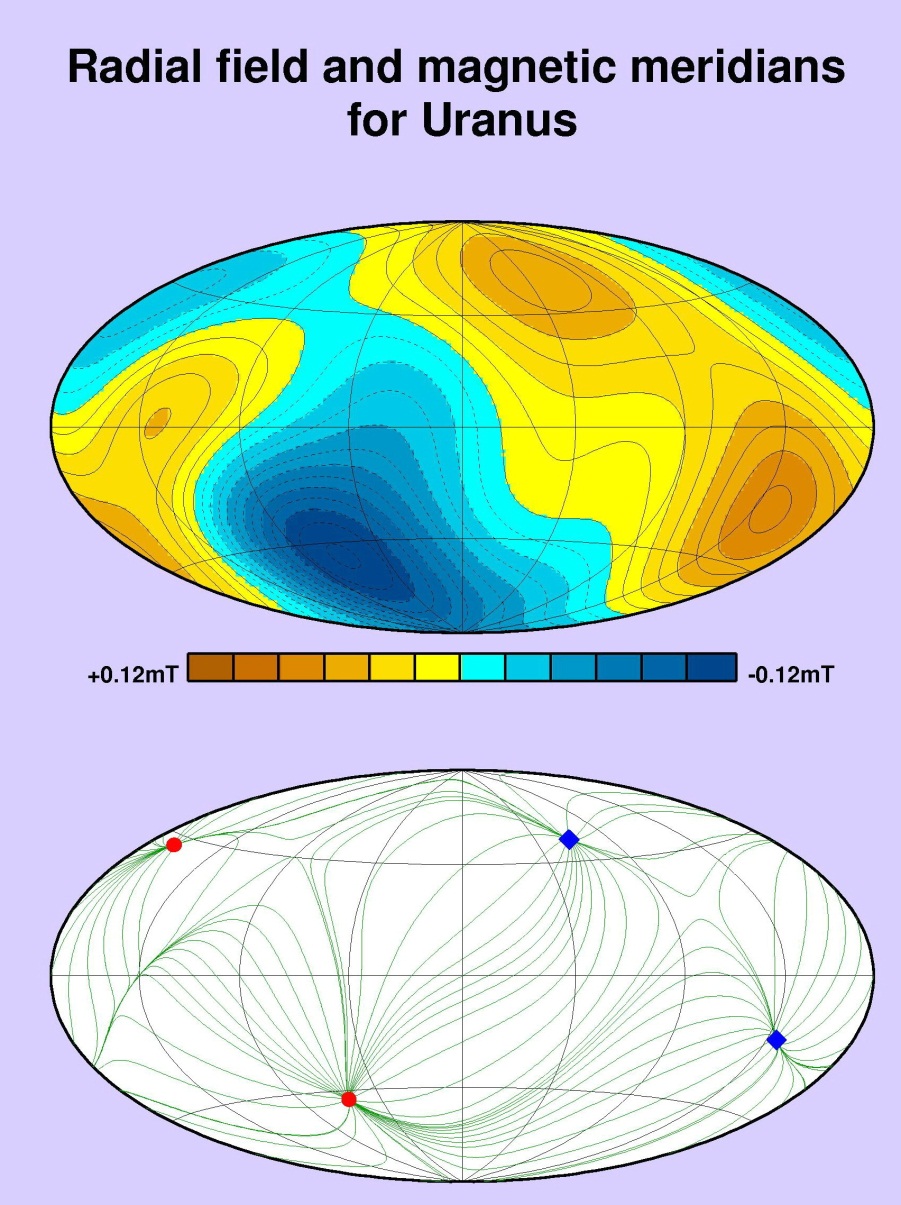 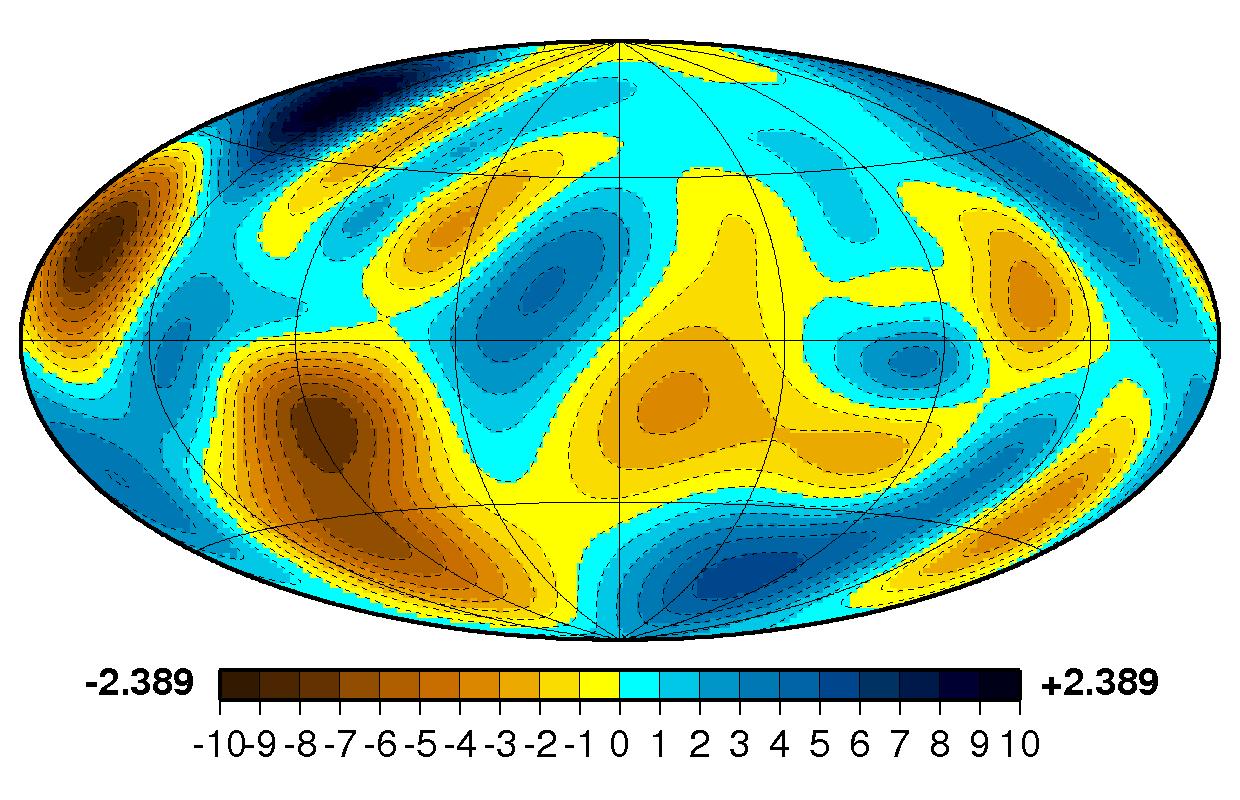 But take with a pinch of salt…
Three different models of surface field of Neptune
All three models fit the data
Decision for the modeller:
More complex model fits the data better, but is this detail required?
Simpler model fits well enough
Seek trade-off between explaining data and complexity
Beware of scientists bearing exciting colour pictures!
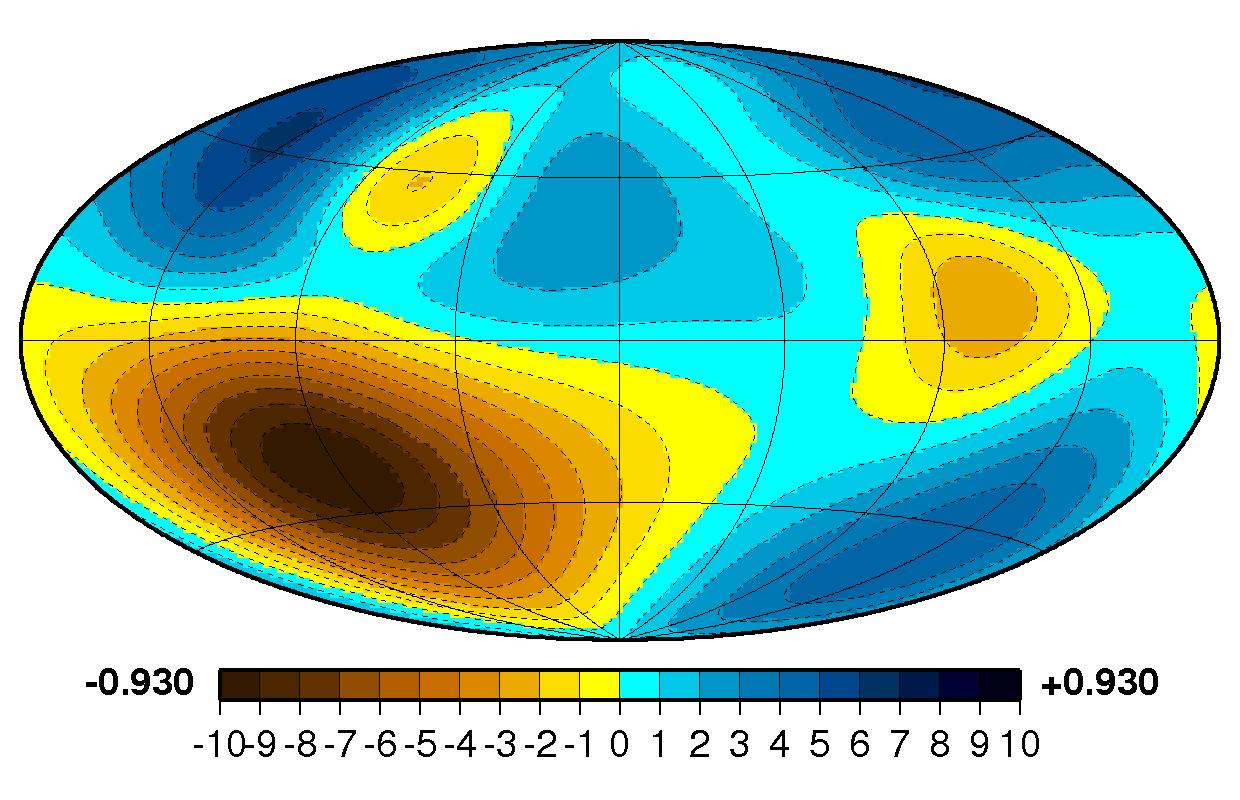 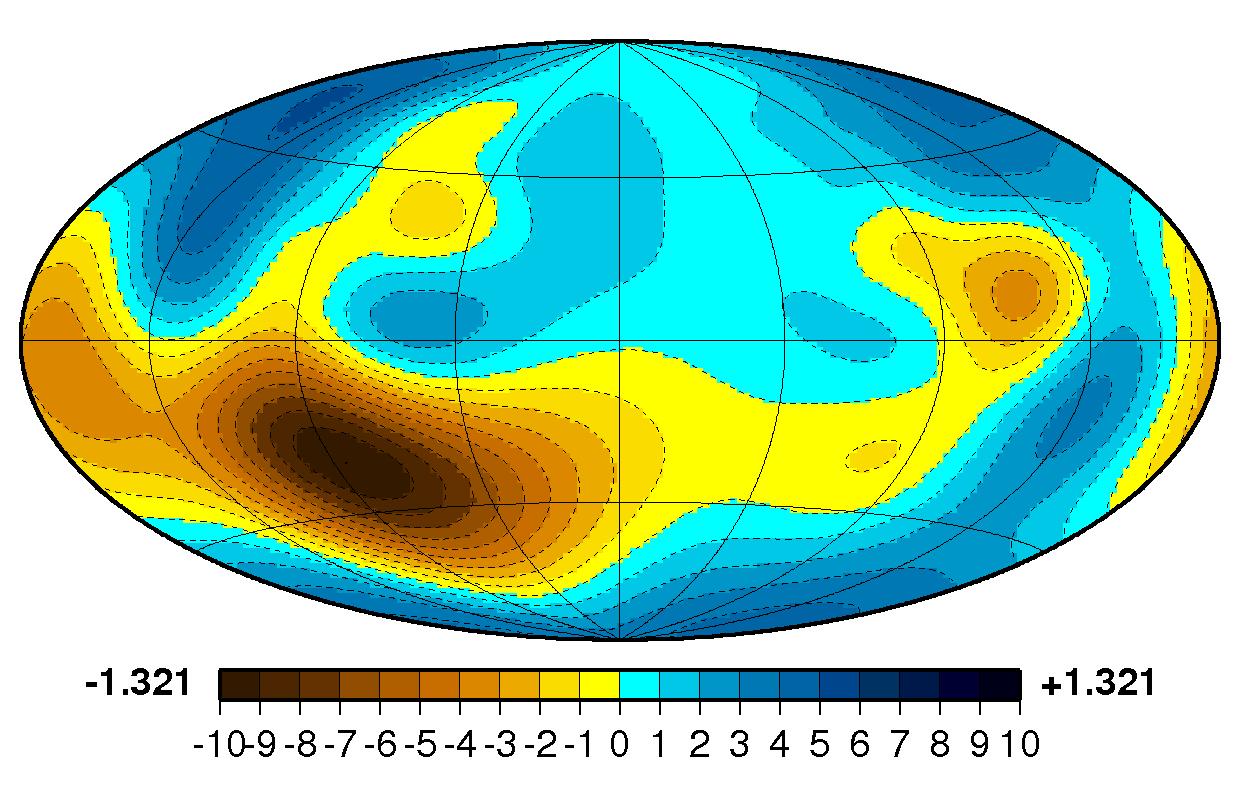 More Saturn detail - Cassini
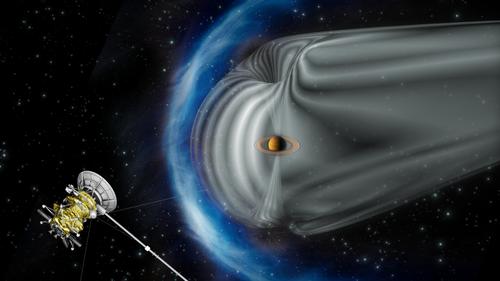 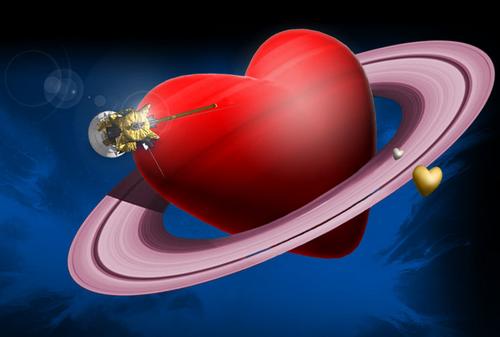 Recent Saturn Field Model
Following Geomagnetic analysis, look within the planet:
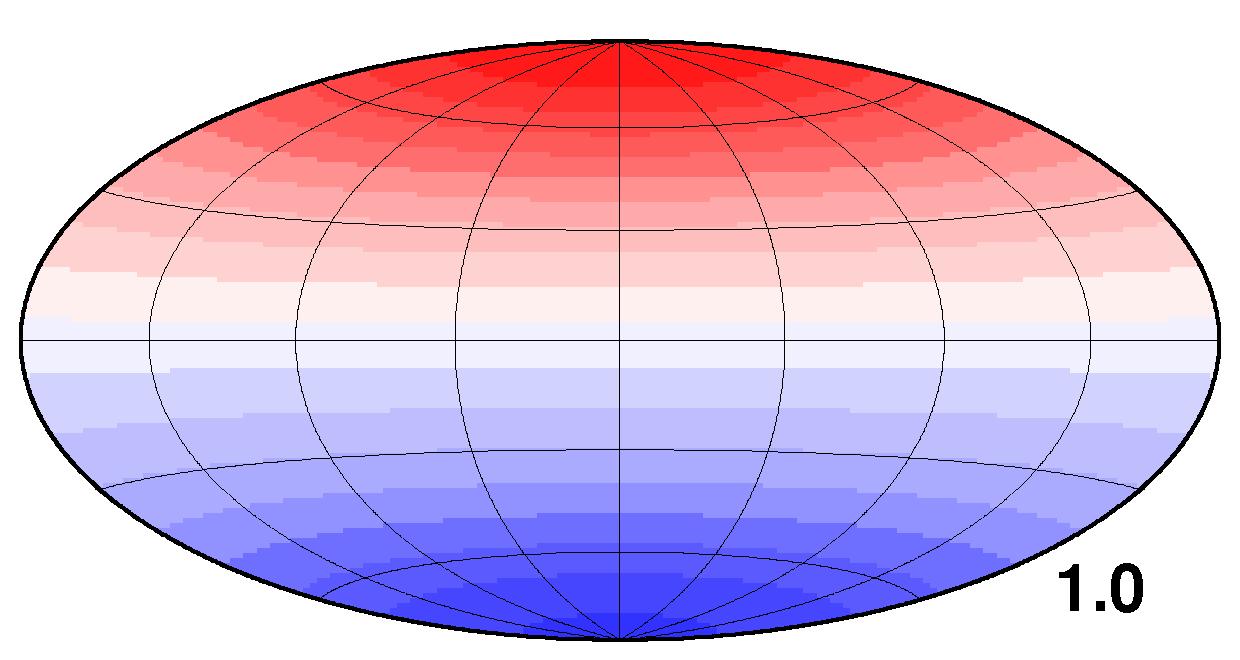 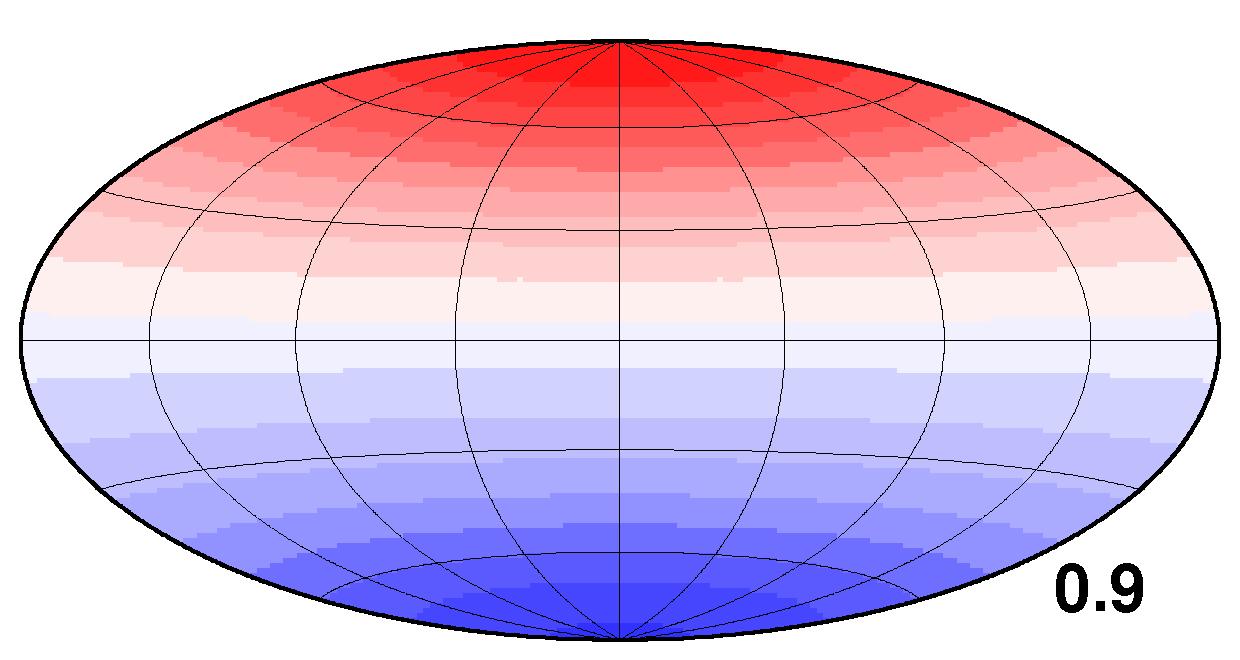 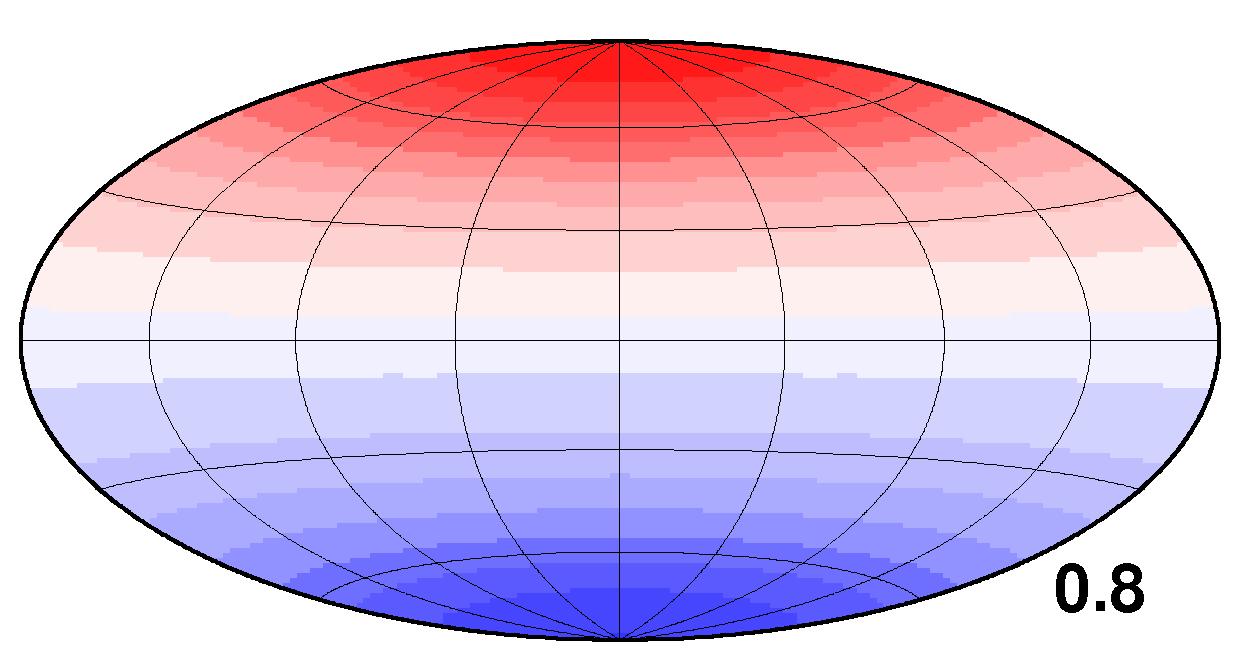 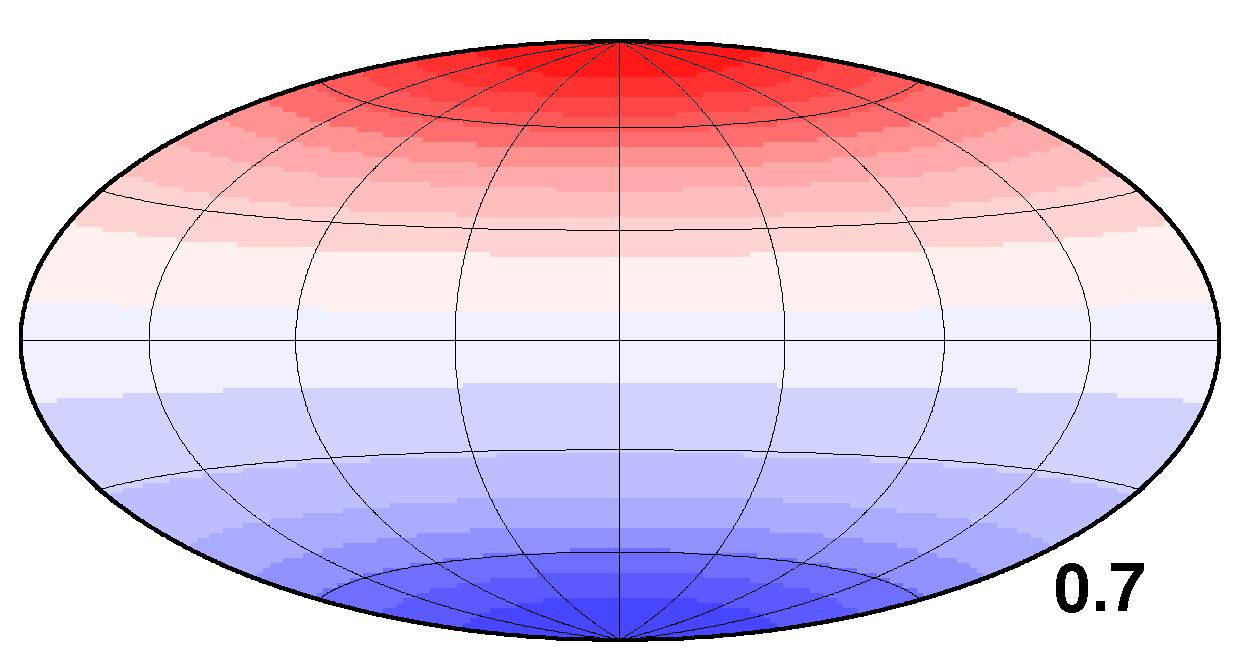 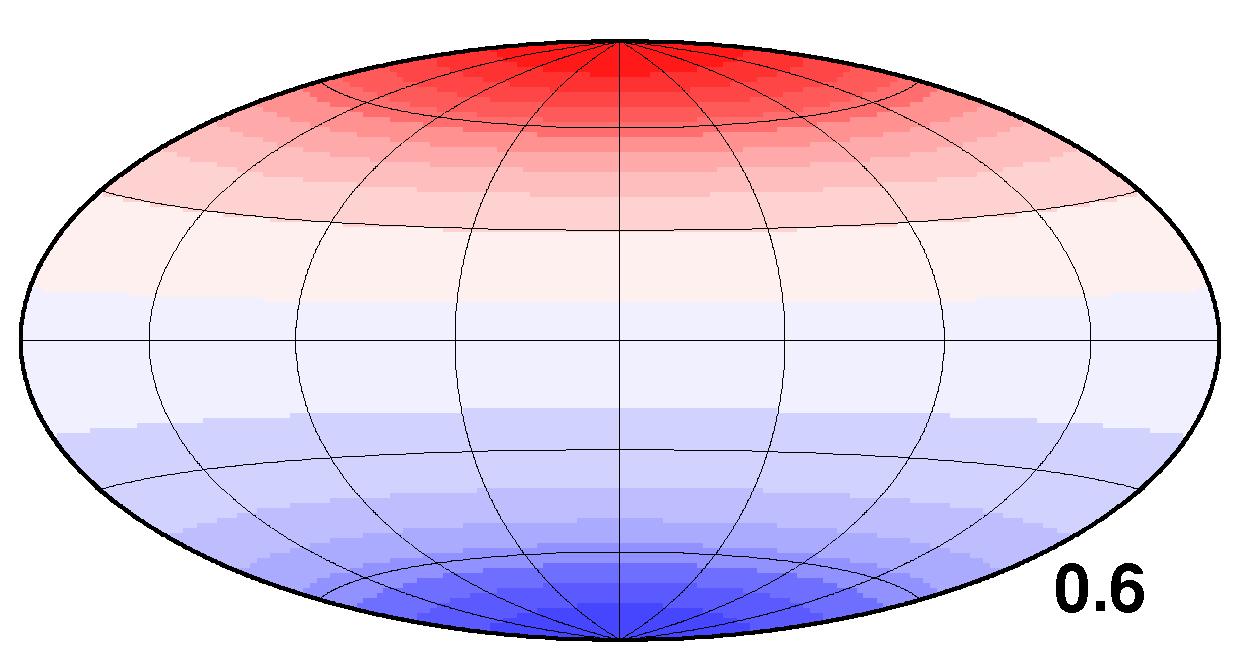 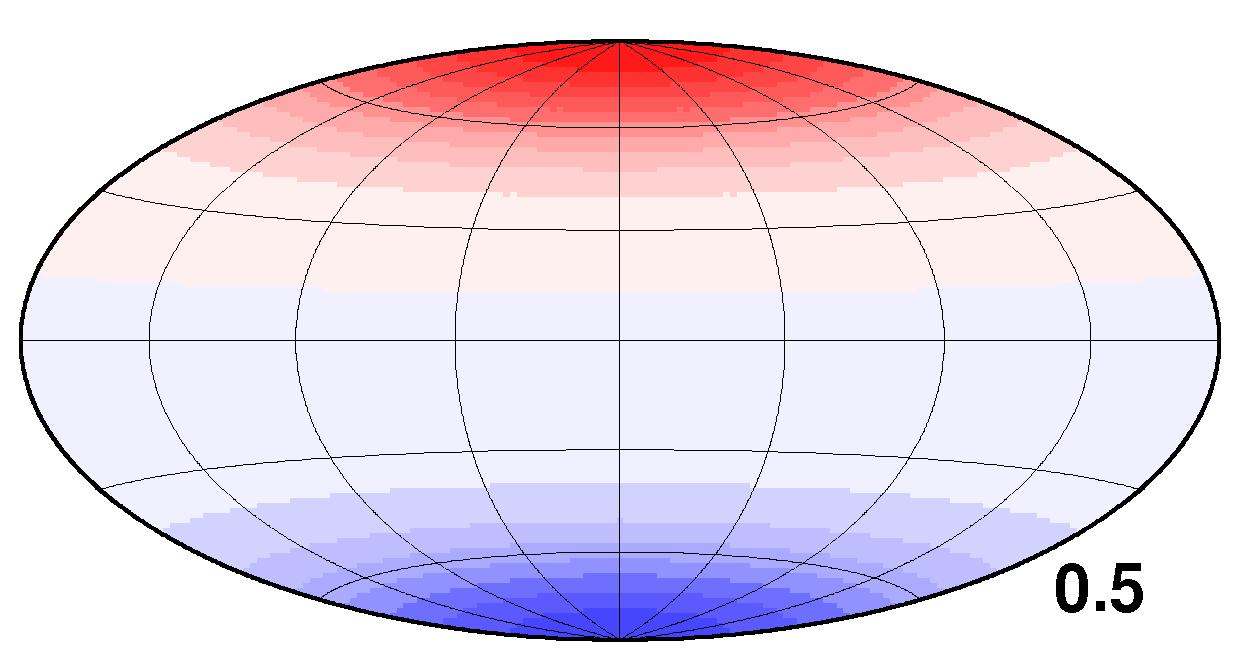 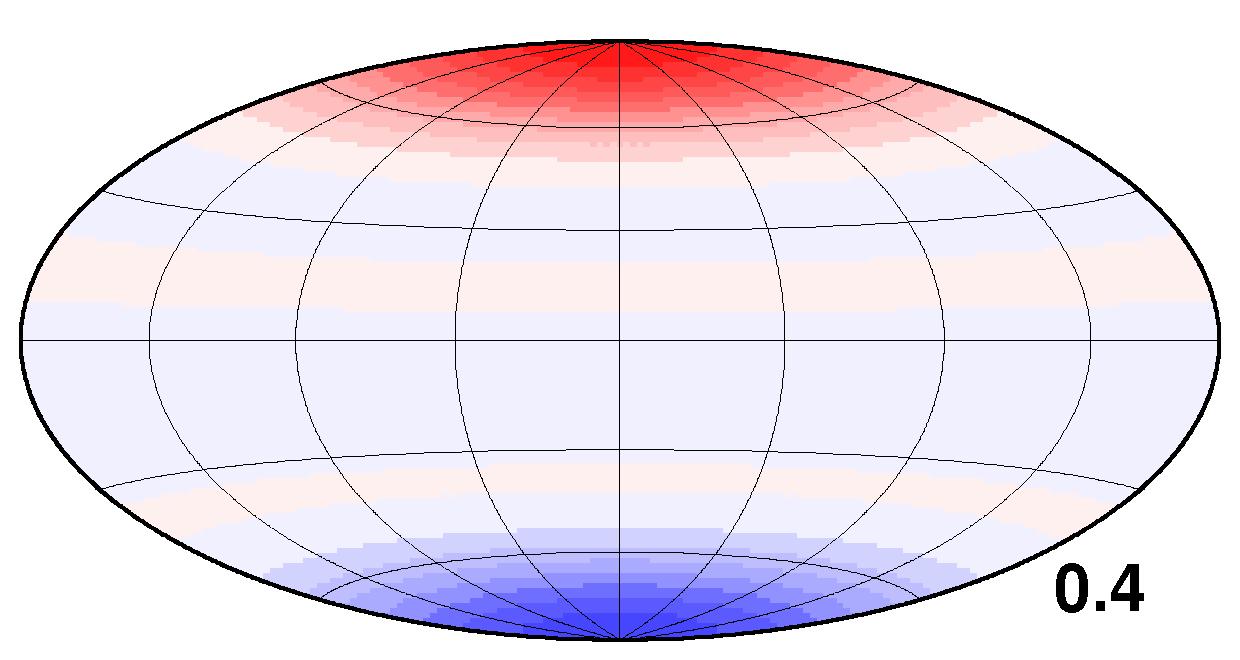 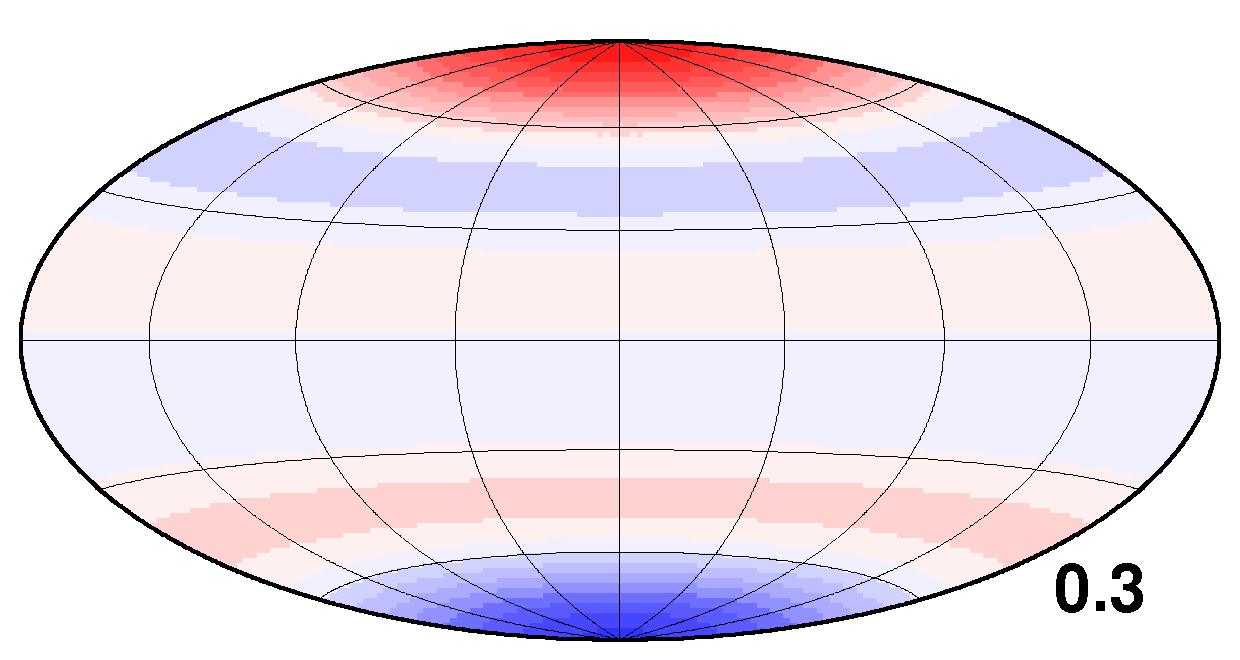 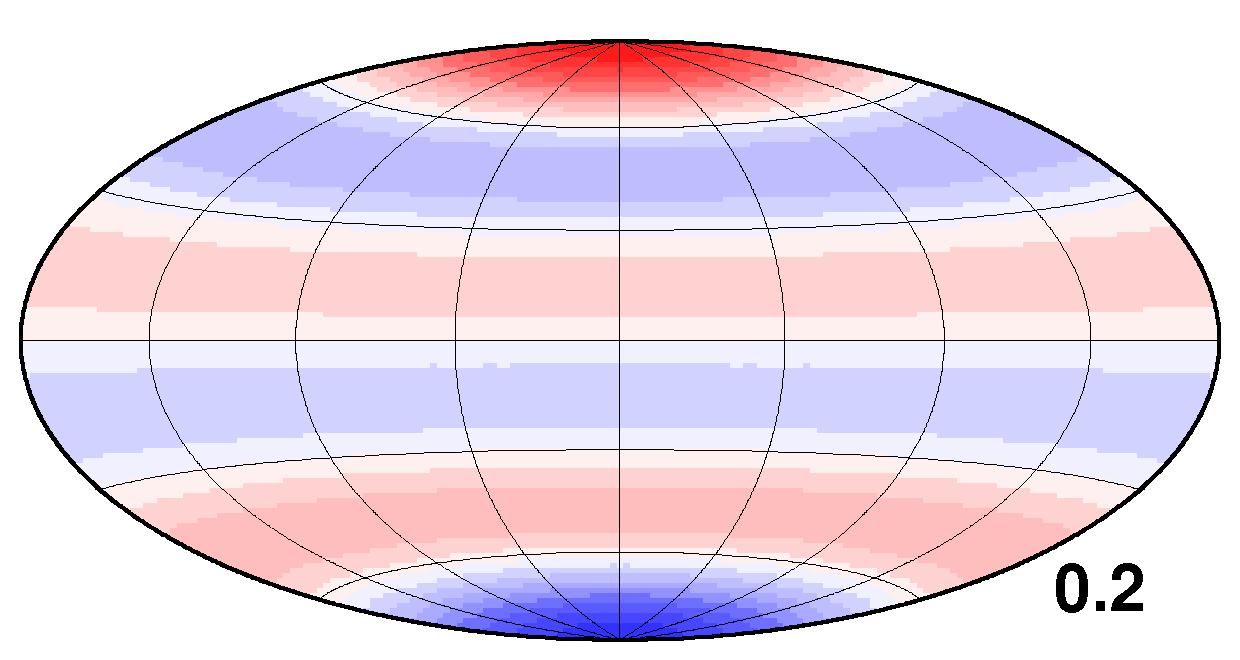 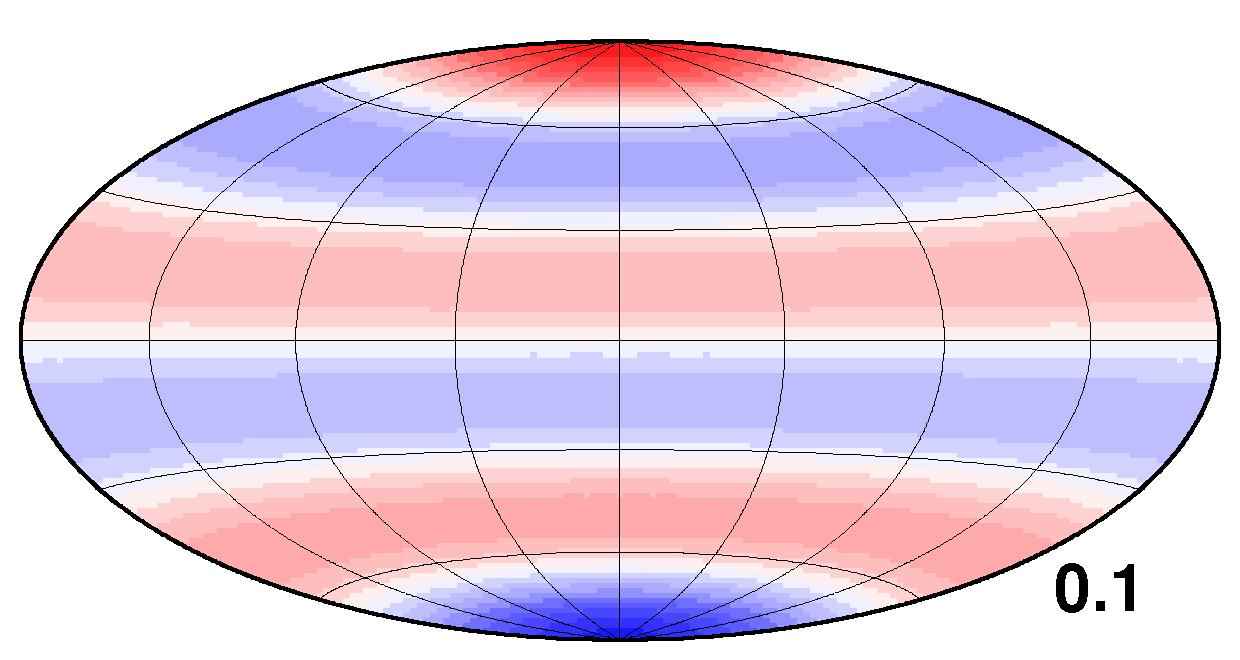 Modelling from UCLA group – Cao, Russell et al
Saturn’s Dynamo?
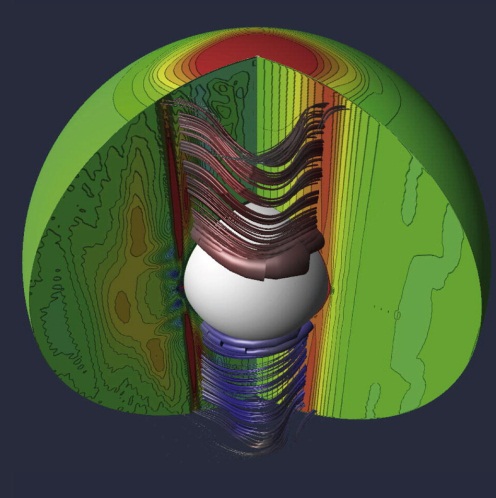 Strong magnetic field restricted to region above inner core
Numerical dynamo models can produce this, but very different dynamo to Earth’s core
Can this also explain Saturn’s axisymmetry?
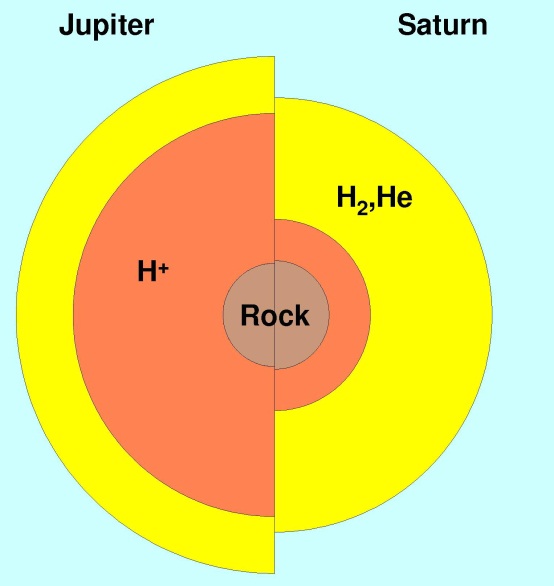 Models of Jovian Field Change
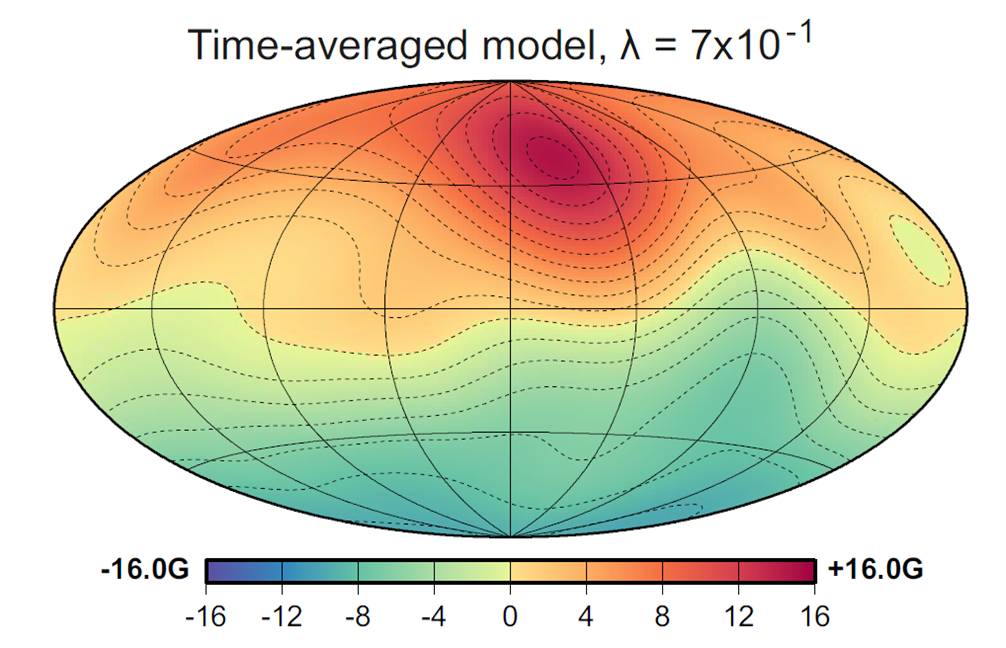 Over 30 years of data from Pioneer to Galileo
Dipole SV optimal model 0.042% yr-1 (Earth ~ 0.06% yr-1)
Time variationnot required –improvement inmodel betterthan increasedspatial complexity.
(Models of Victoria     Ridley, Liv/BGS)
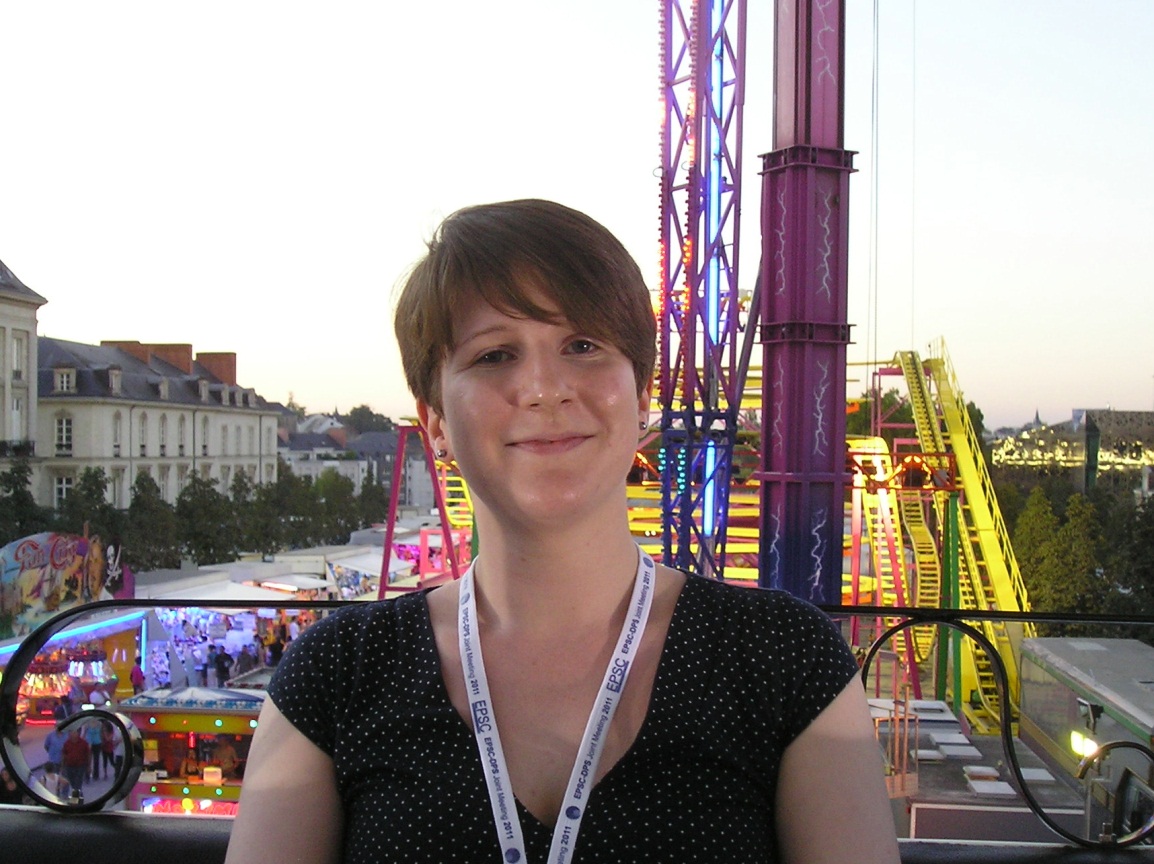 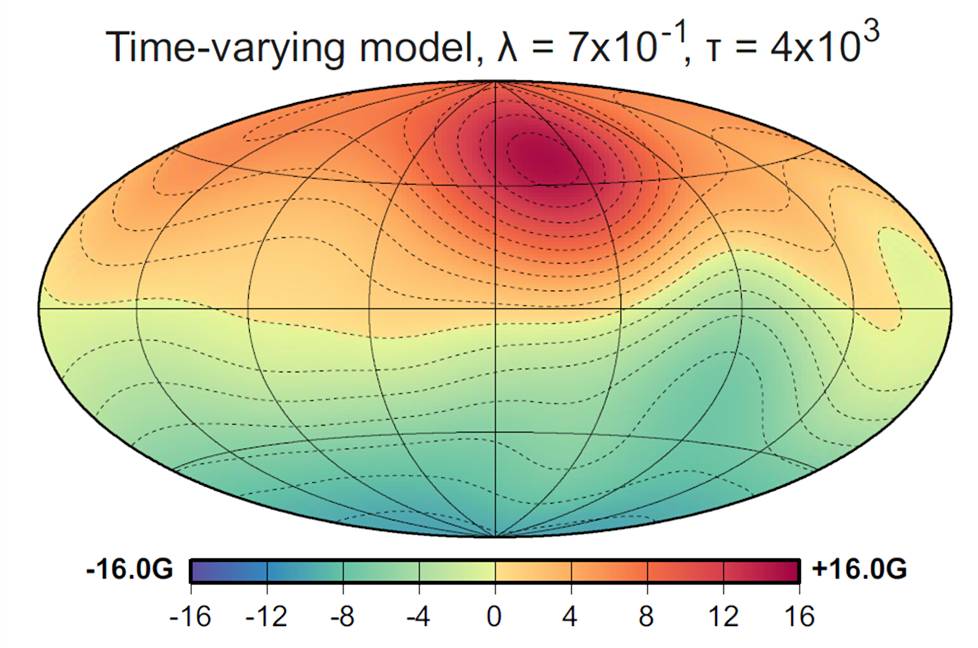 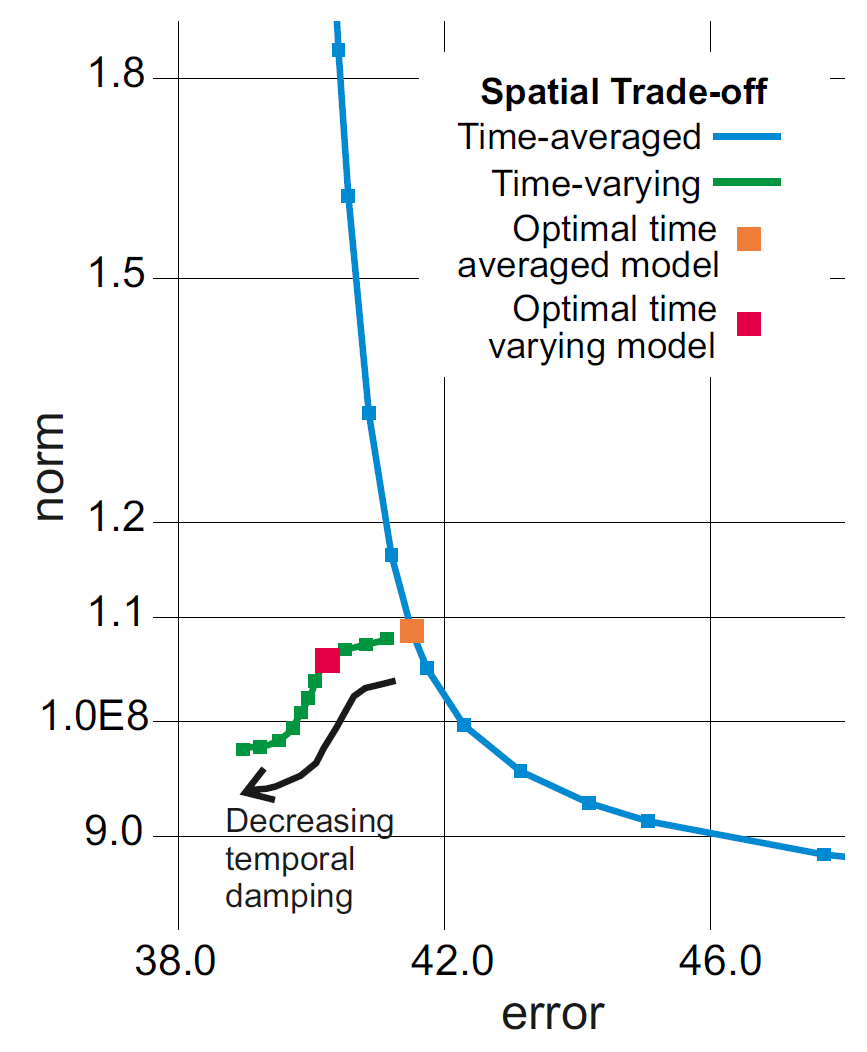 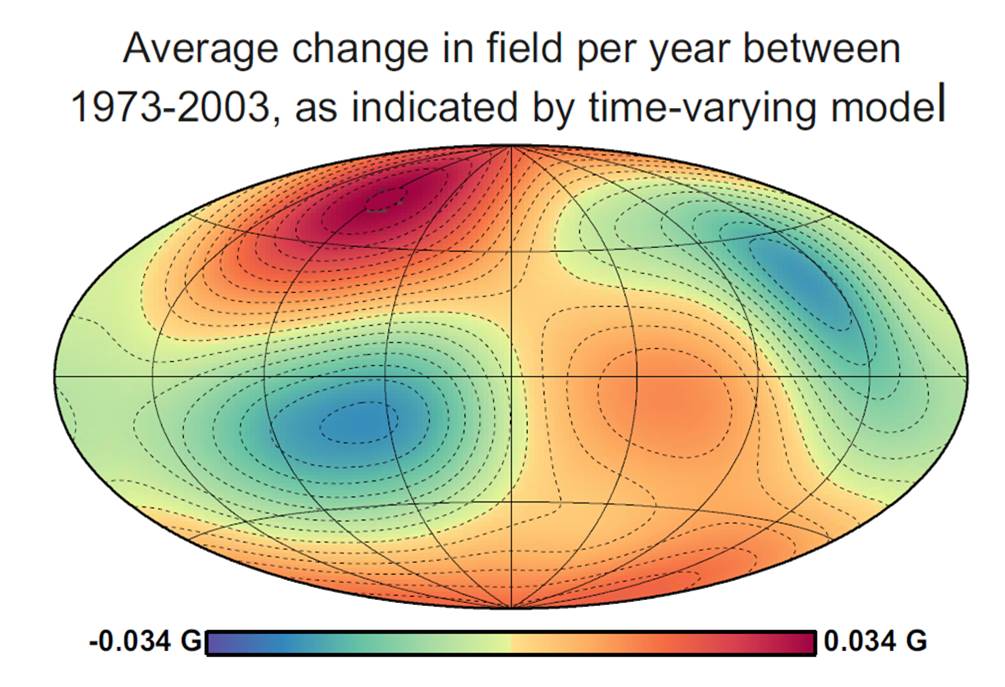 Jovian Flow Modelling
From SV models, can infer flow at top of core – 0.85RJ  
Require detailed flow structure to explain SV
Cannot result from rotation alone
Atmospheric flow separate - must be only close to surface – if deep, Jupiter rotation period would change
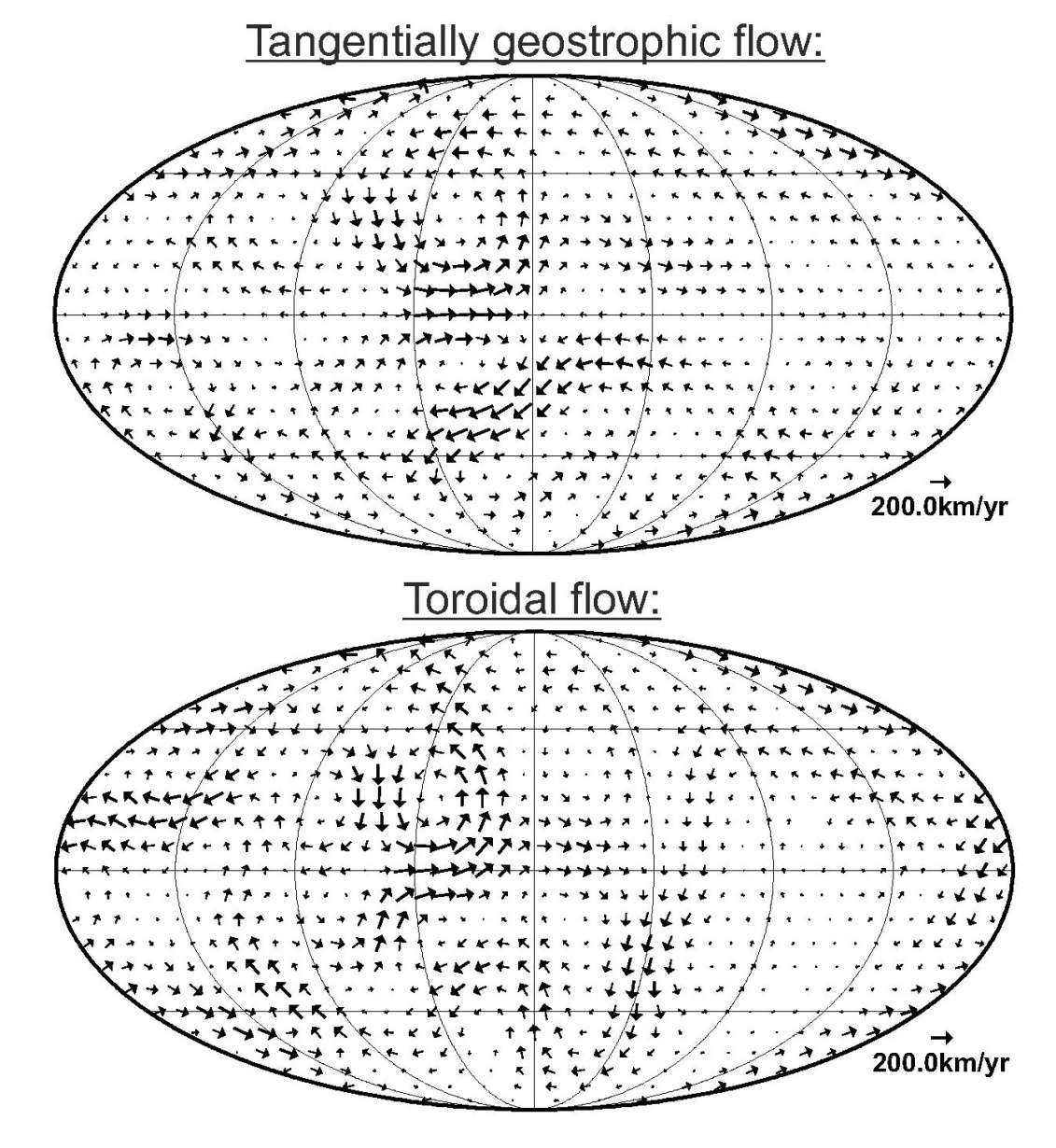 Jovian Moons
Approached by Galileo spacecraft
Magnetic fields observed at all four Galilean moons
Originally thought to be internal fields – dynamos?
Even more exciting – induced fields – skin effect.
Time varying field due to Jupiter rotation.
Surface currents flow to prevent field entering planet.
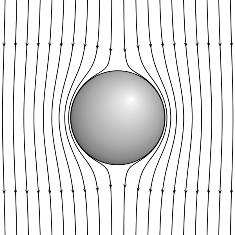 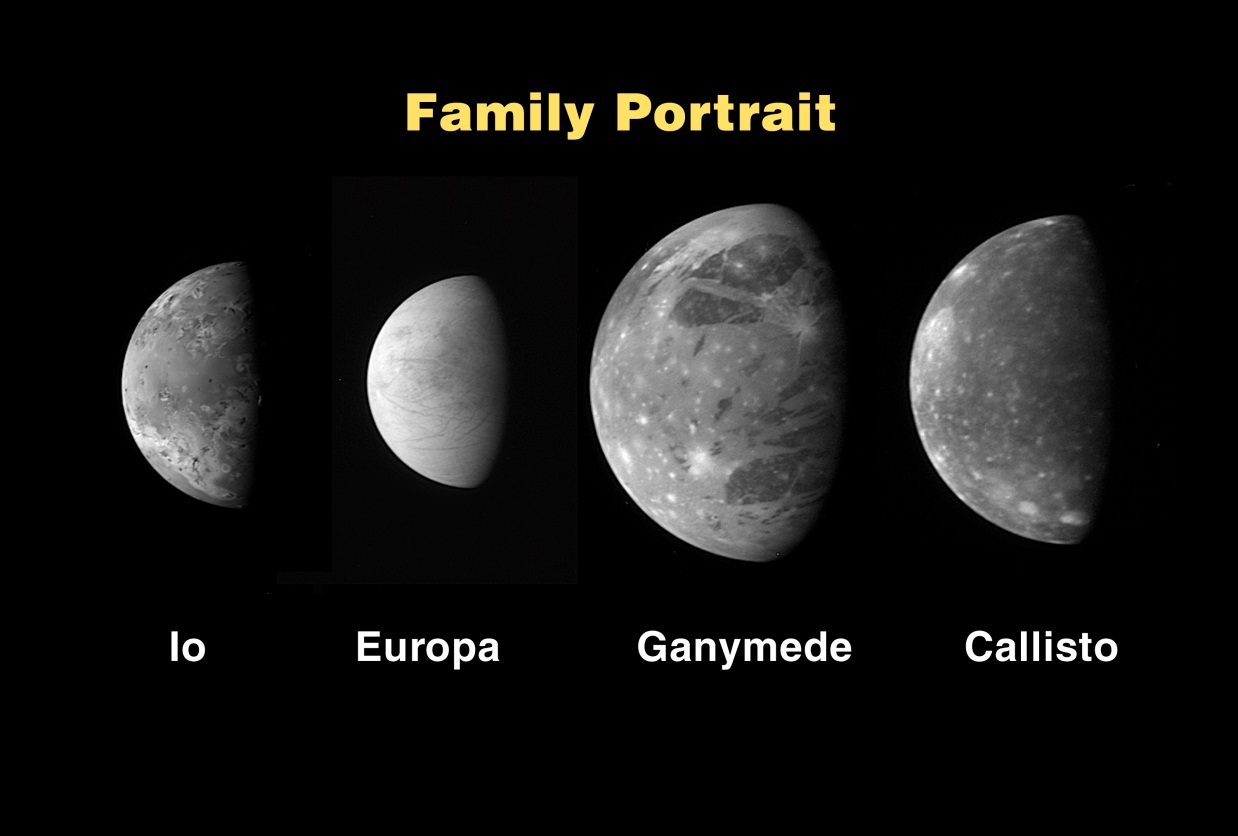 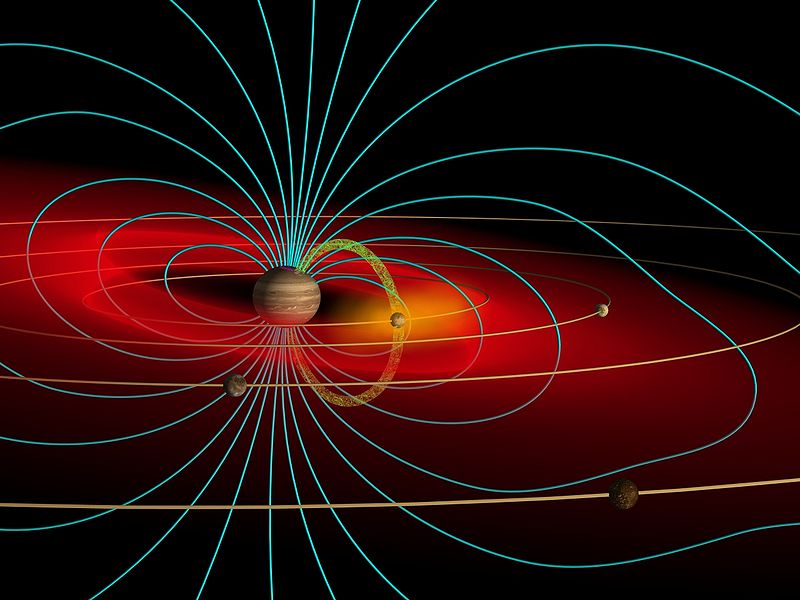 Jovian Moons
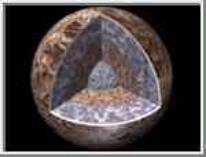 Approached by Galileo spacecraft
Magnetic fields observed at all four Galilean moons
Originally thought to be internal fields – dynamos?
Even more exciting – induced fields. Ganymede both!
Highly electrically conducting near surface of moon
Surface water layer under ice? Life??!!
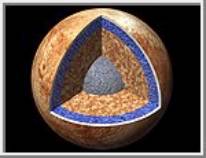 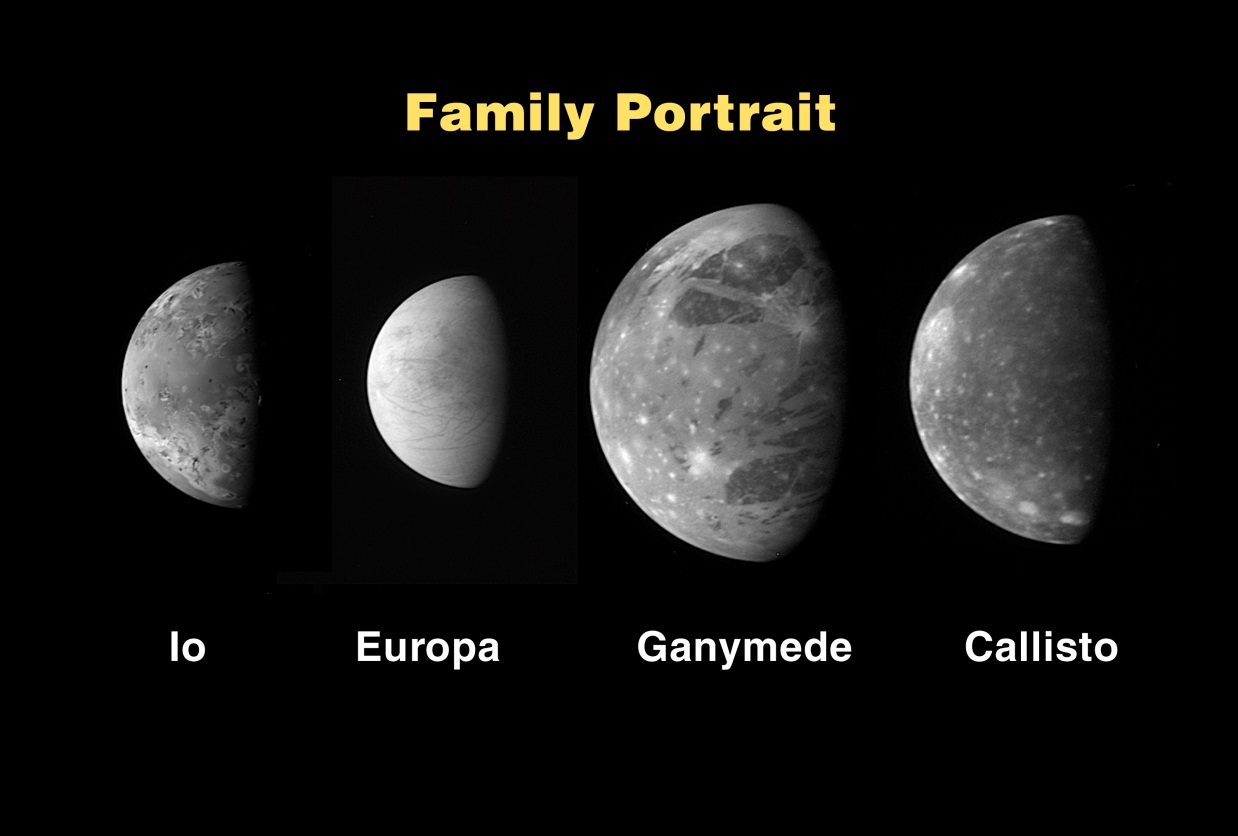 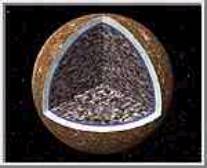 New Jupiter Missions
Juno and JUICE
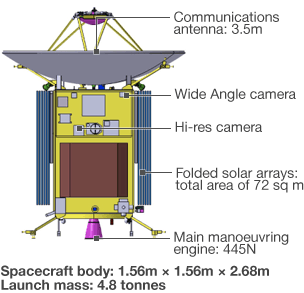 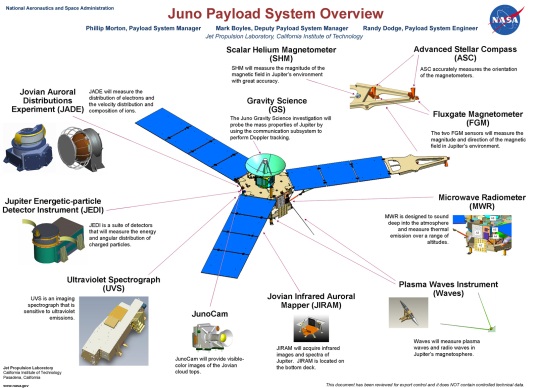 And even beyond?
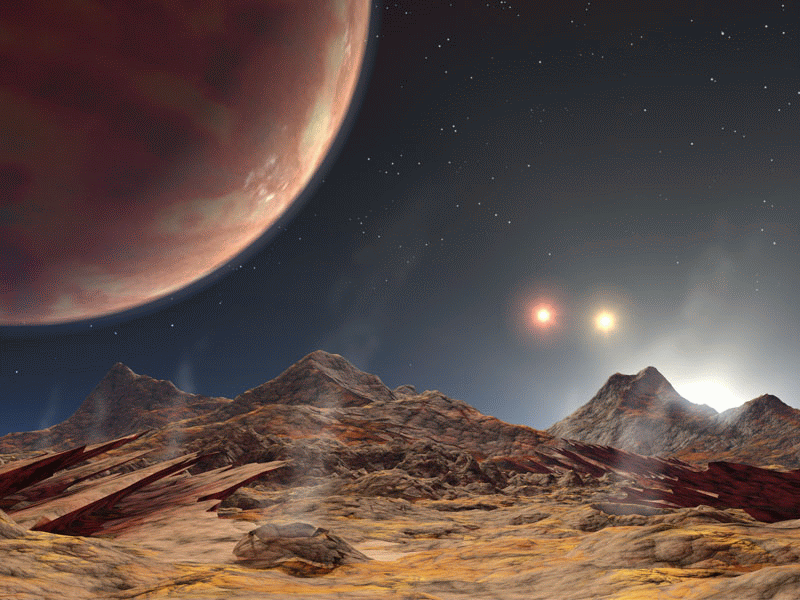 How can we see fields of Exoplanets?
Planet radio emissions / aurora – detect radiation?
Example of Jupiter from Hubble Space Telescope











Perhaps we should do this for our planets first?!
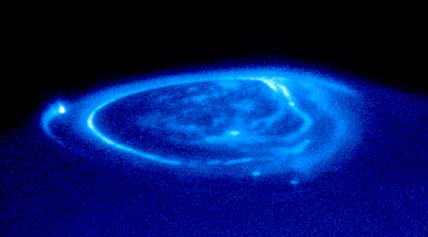 Conclusions
Almost all planets in the solar system have or had a magnetic field
Probably the best remote sensing method for planetary interiors
Excellent record for Earth provides good framework
Difficult to draw up uniform rules – each planet is different!
Application to exoplanet systems – certainly very exciting……..
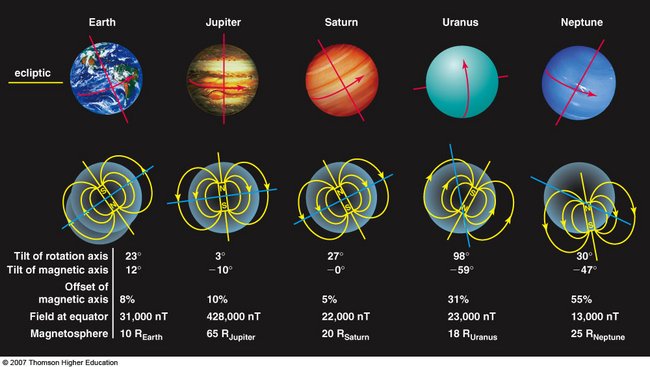 Uranus and Neptune Sampling
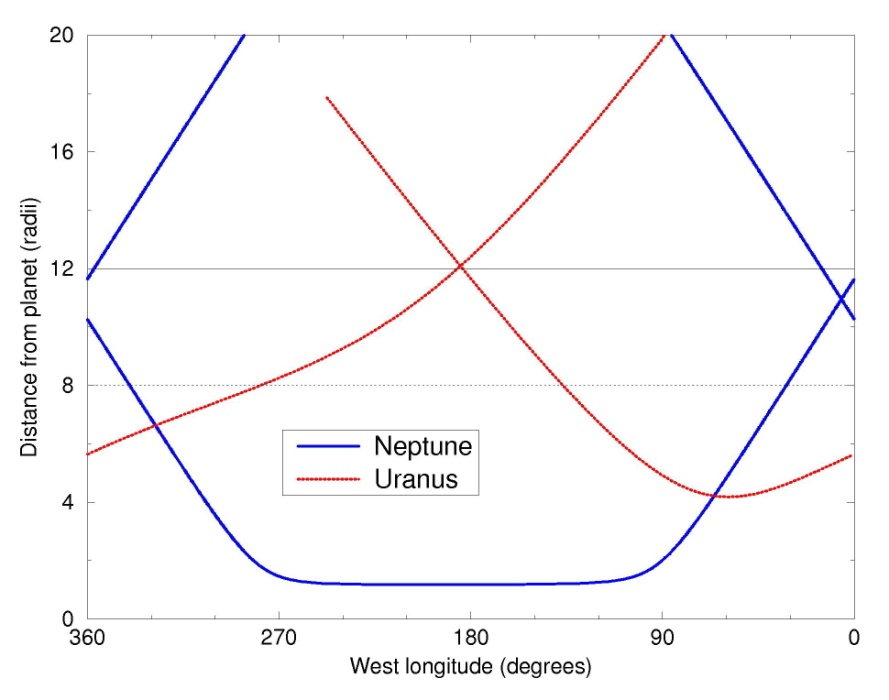 Uranus – good coverage in latitude, not very close approach
Model not detailed, similar in quality over planet
Neptune – close approach in north, no south data
Model detailed near closest approach, poorly resolved in south
Bounding the Dipole Axis
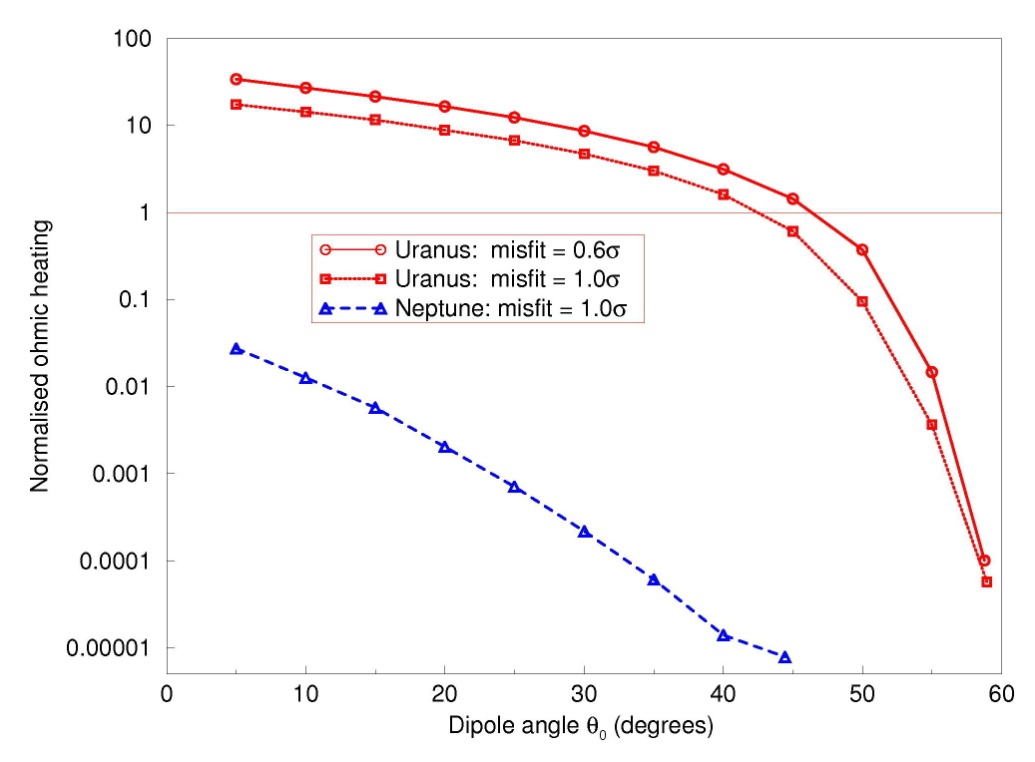 Separate reflected and transmitted energy by spectrum
Earthlike dipole for Uranus would require a dynamo needing more driving heat than is available